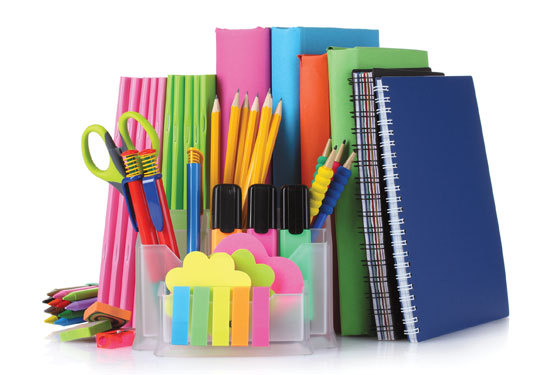 Навчання грамоти
Письмо
Добукварний період
Урок 1-2
Письмове приладдя. Постава під час письма. 
Орієнтування на сторінці зошита 
(вгорі, посередині, внизу, праворуч, ліворуч)
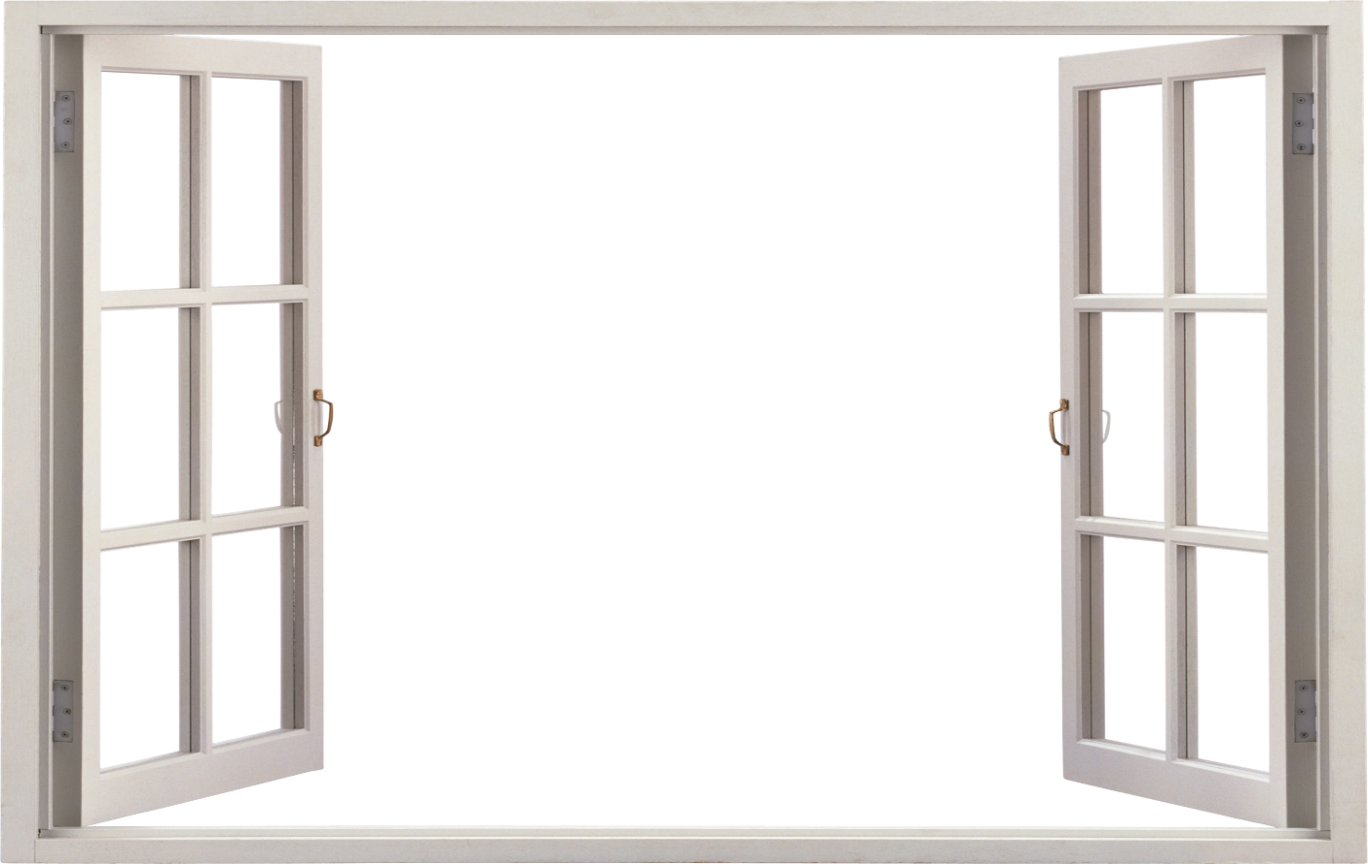 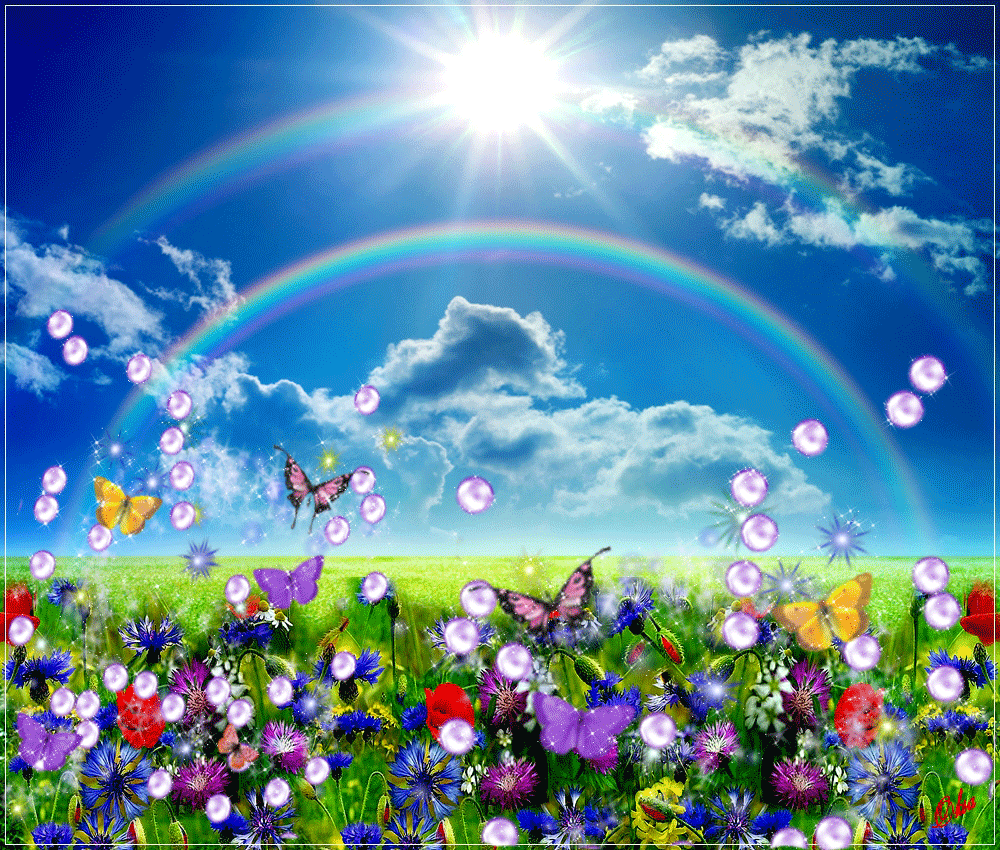 Організація класу
Ми — сімейка невеличка. Усі друзі — я і ти.
Привітаємось, щоб личка Всі усмішками цвіли.
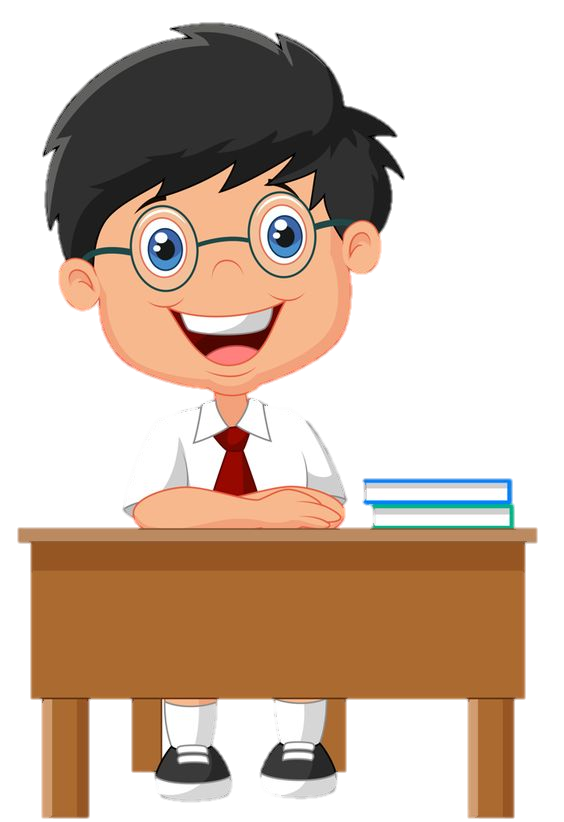 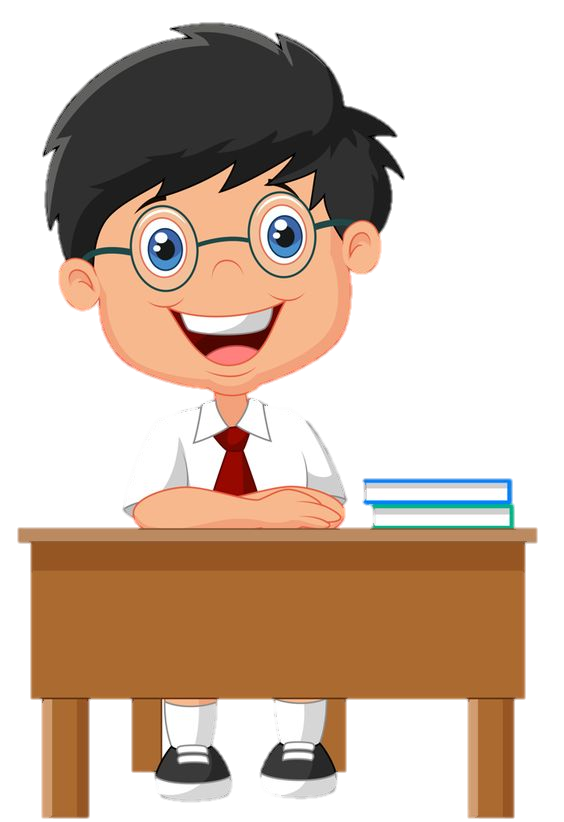 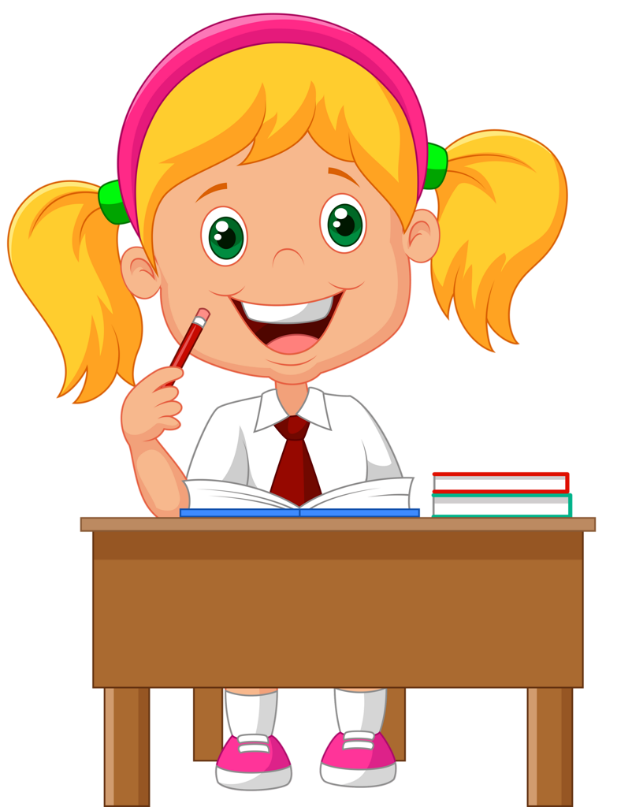 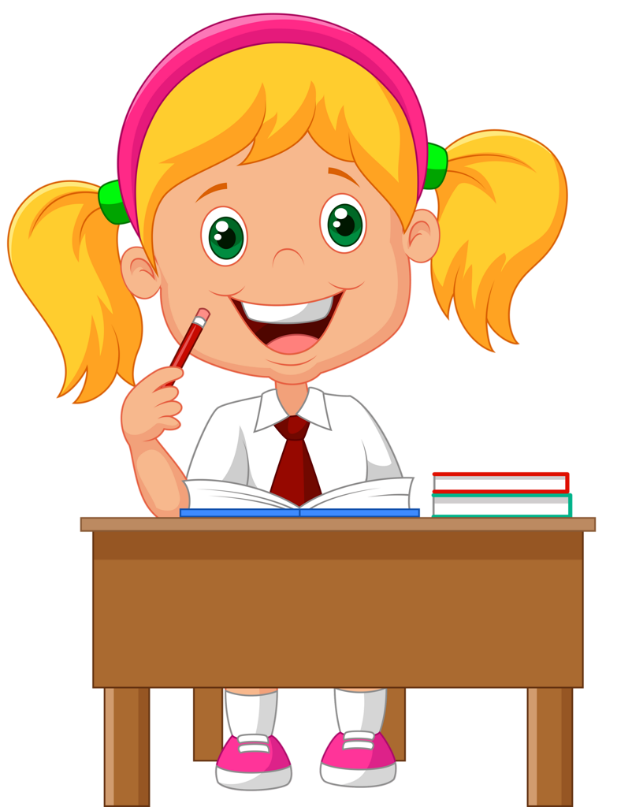 Вправа «Всі готові до уроку»
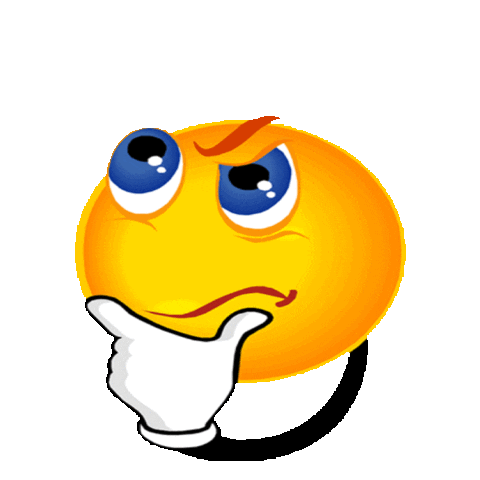 Чи готові ваші вушка слухати - головою кивніть
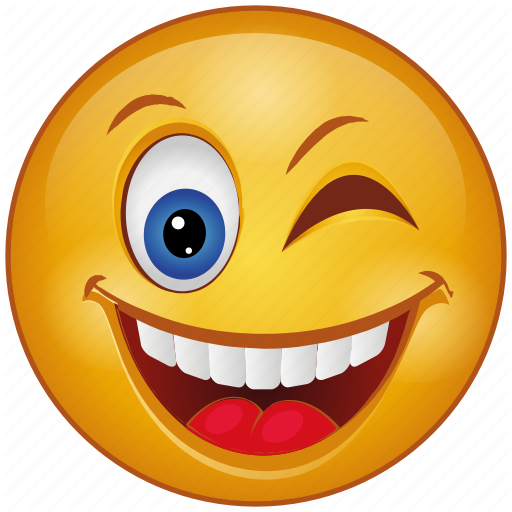 Чи готові ваші очі бачити – оком моргніть.
Чи готові ваші ротики відповідати – посміхніться.
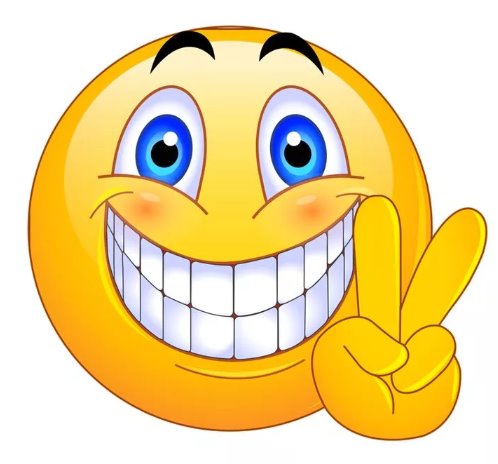 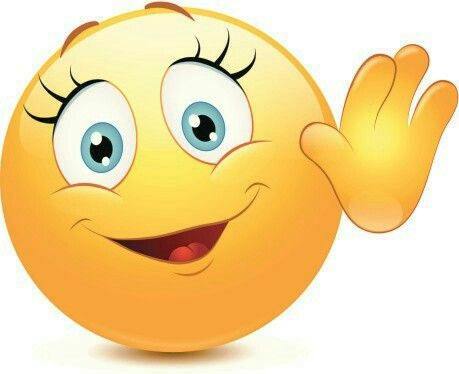 Чи готові ваші ручки писати – рукою махніть.
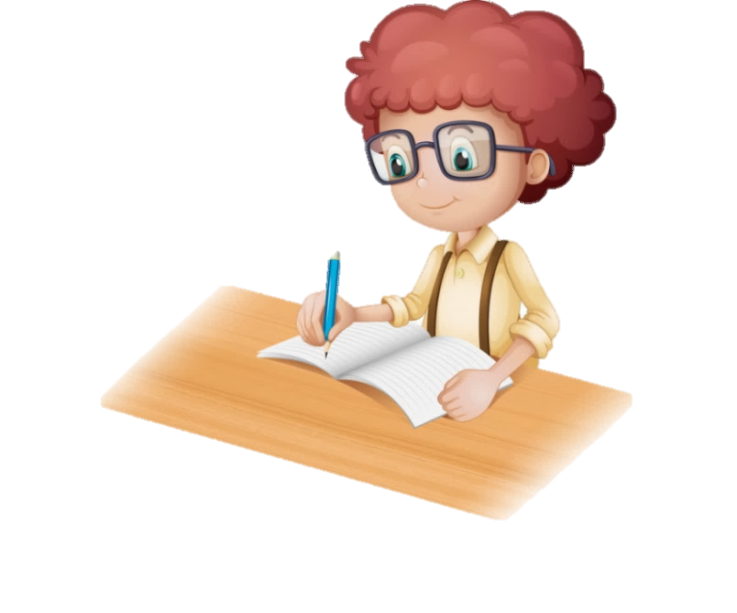 Повідомлення теми уроку
На уроці письма ви будете вчитися писати. Продовжите знайомитись з новими словами, навчитеся орієнтуватися на сторінках зошита: вгорі, посередині, внизу, праворуч, ліворуч; складати речення за малюнками; готувати руку до письма.
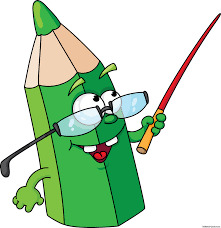 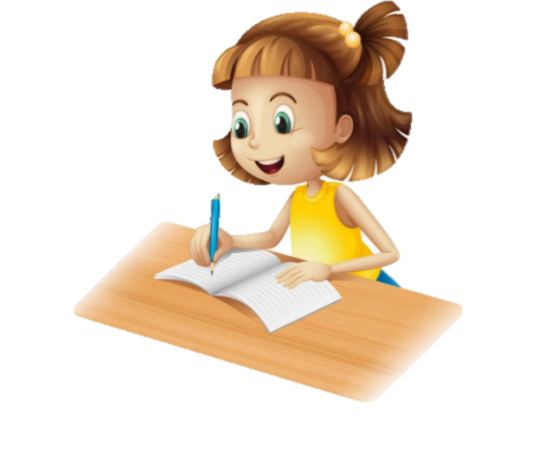 Ознайомлення з письмовим приладдям
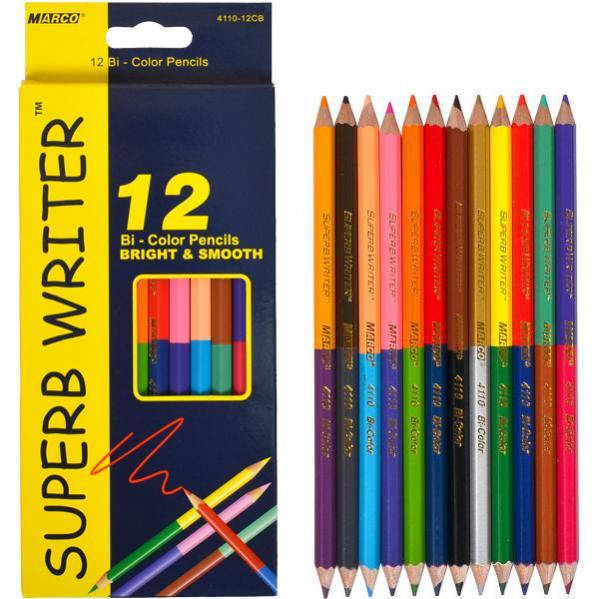 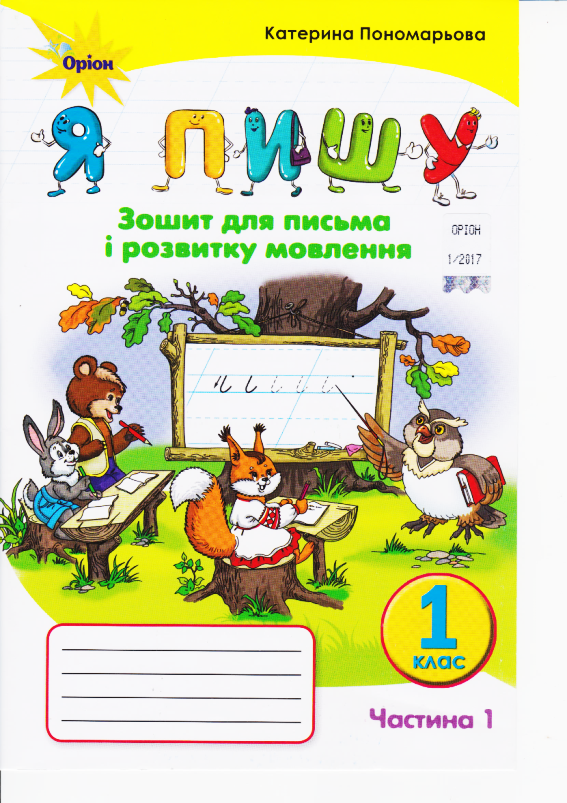 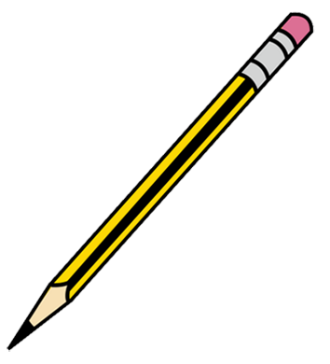 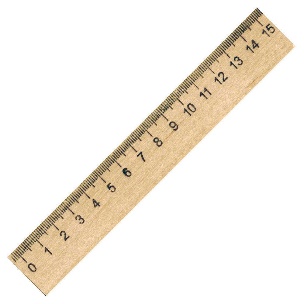 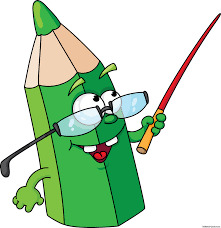 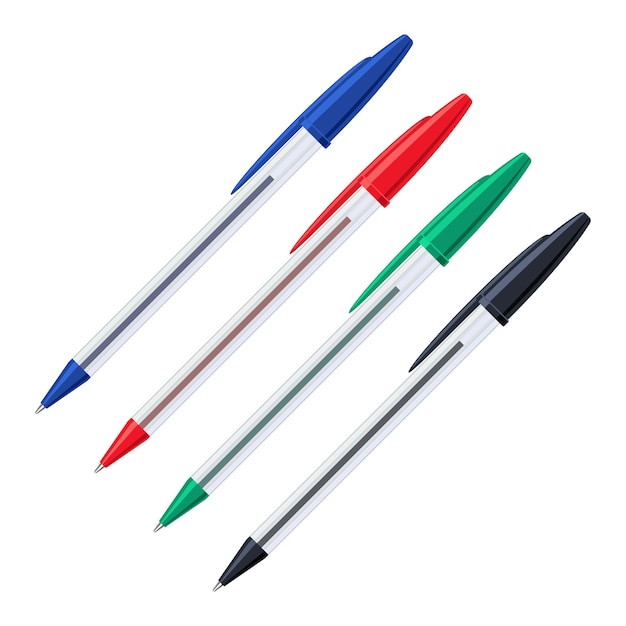 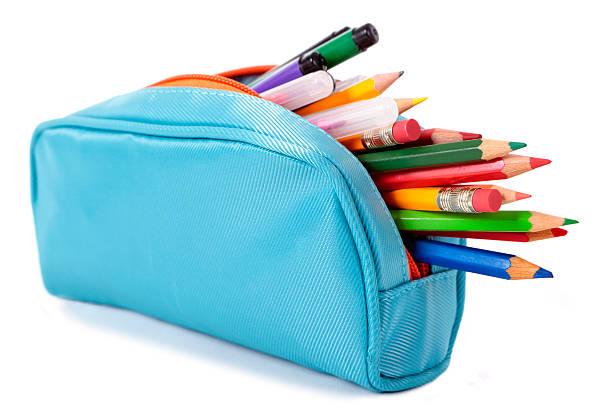 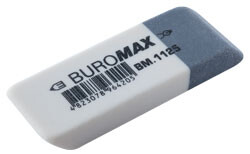 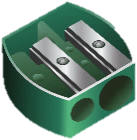 Ознайомлення з зошитом
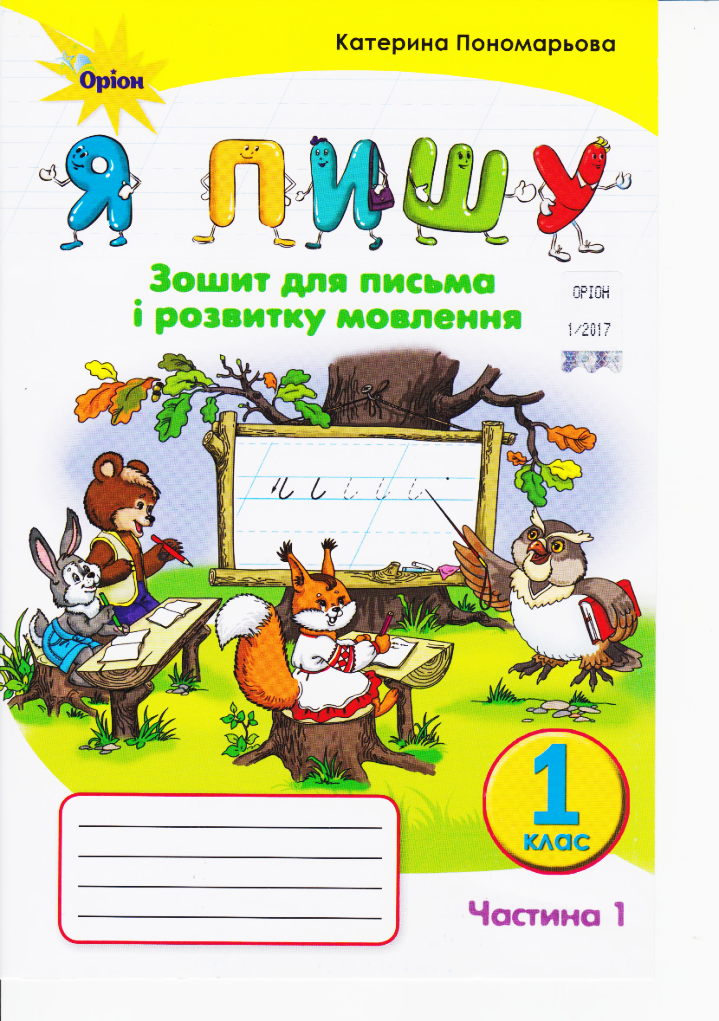 Що зображено на малюнку? Що звірі тримають у руках? Що вони роблять?
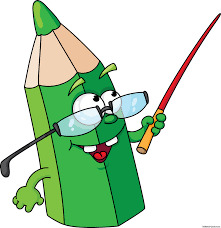 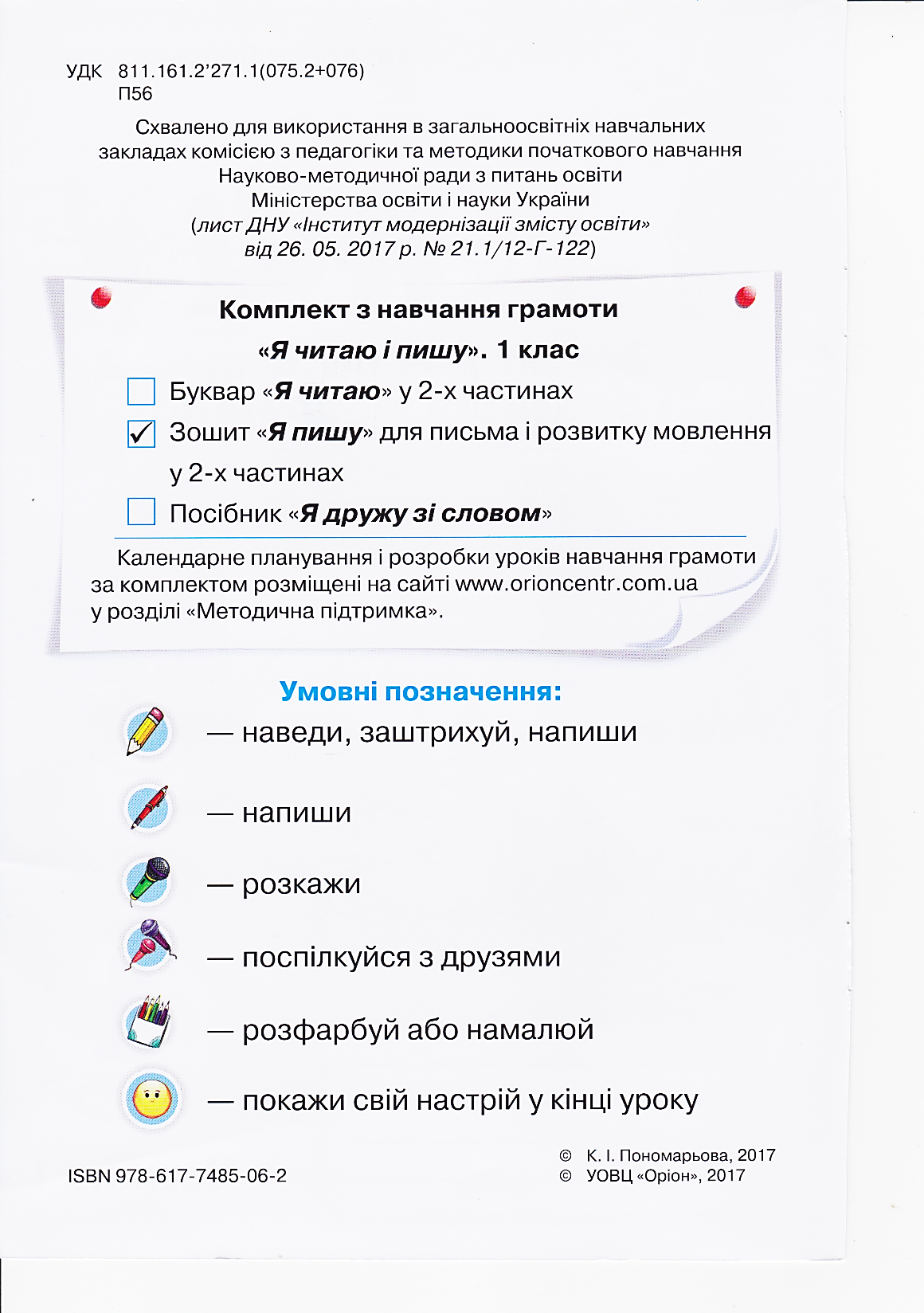 Ознайомлення з правилами сидіння за партою
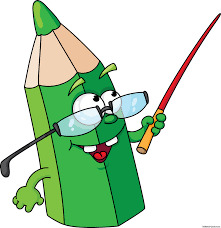 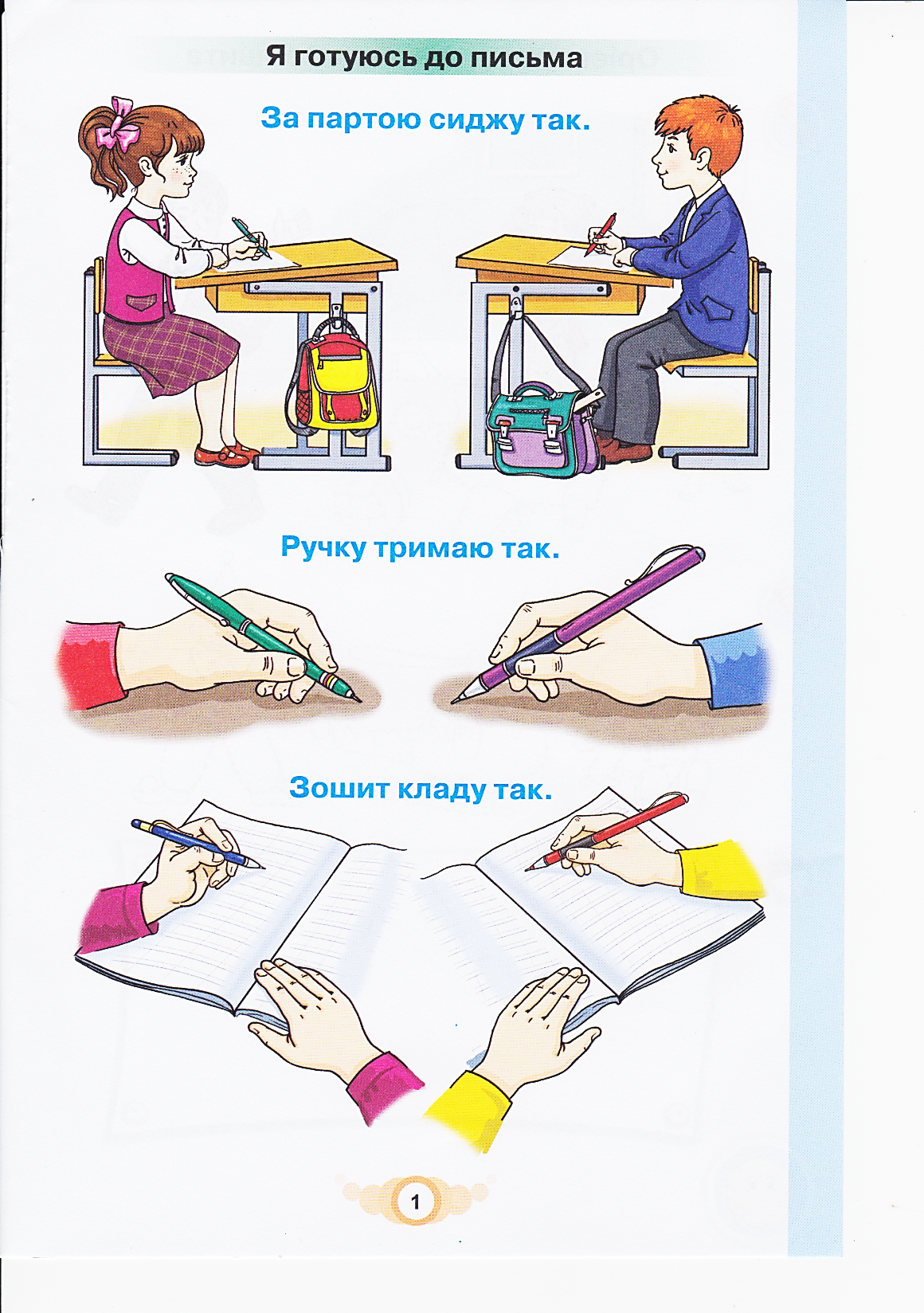 Зошит.
Сторінка
1
Чому варто сидіти рівно?
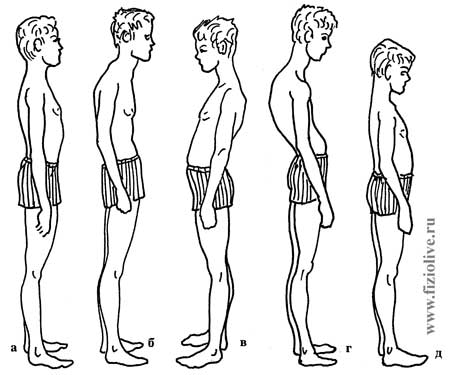 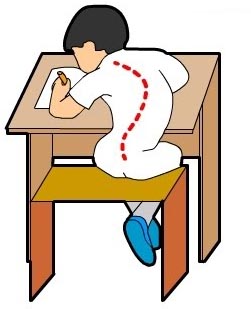 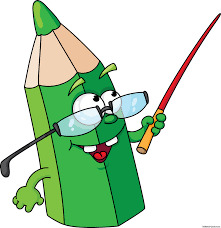 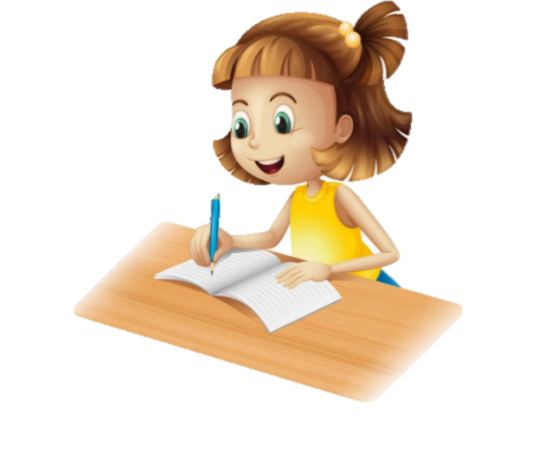 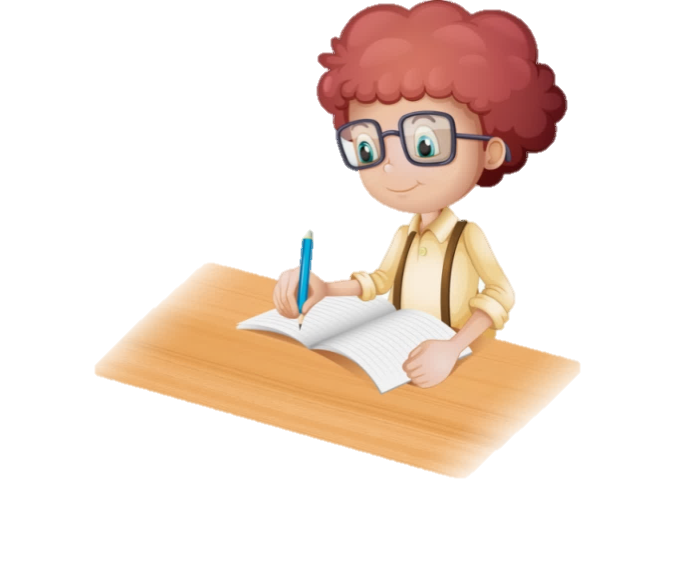 Правила правильного тримання ручки
Правила правильного тримання зошита
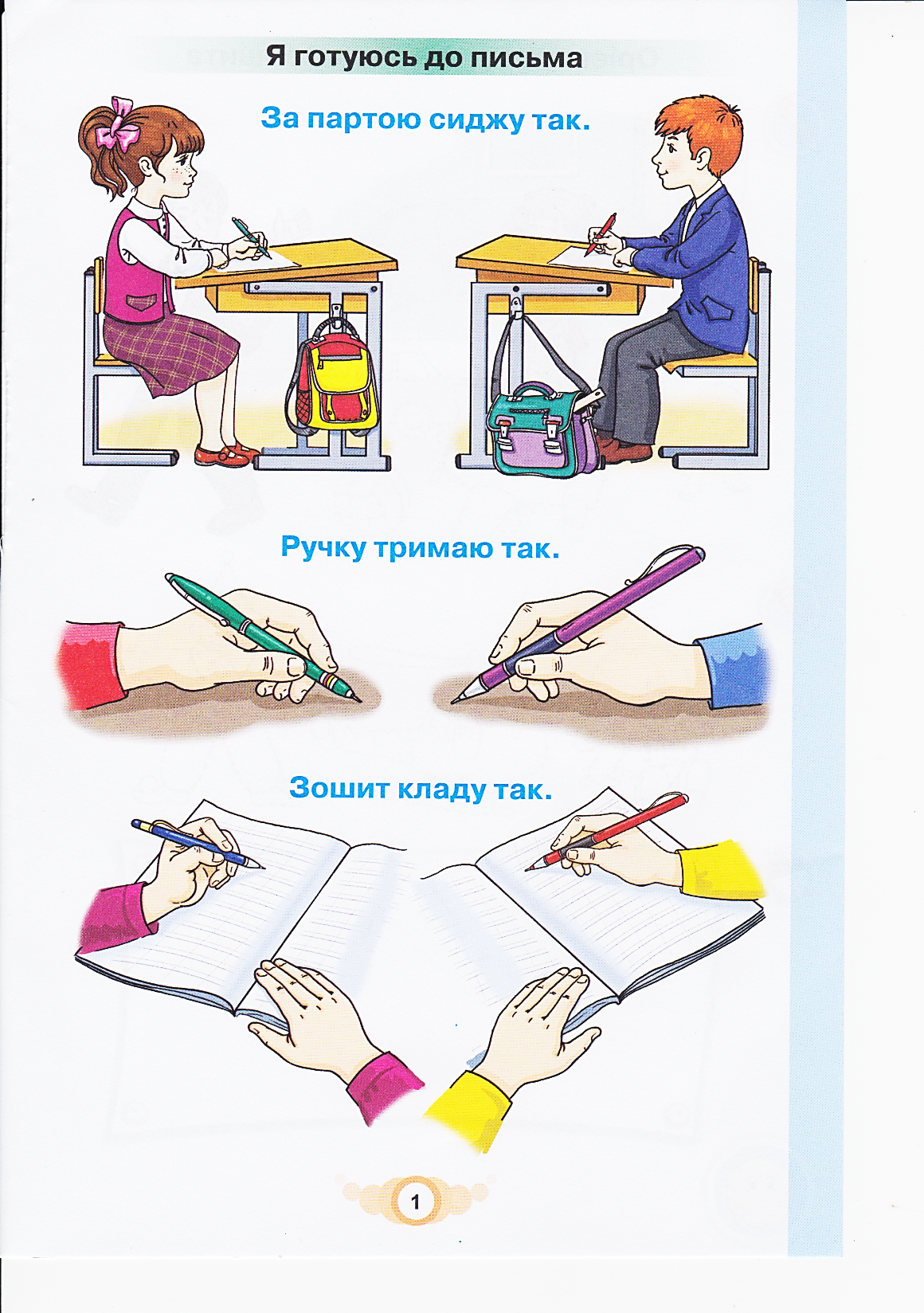 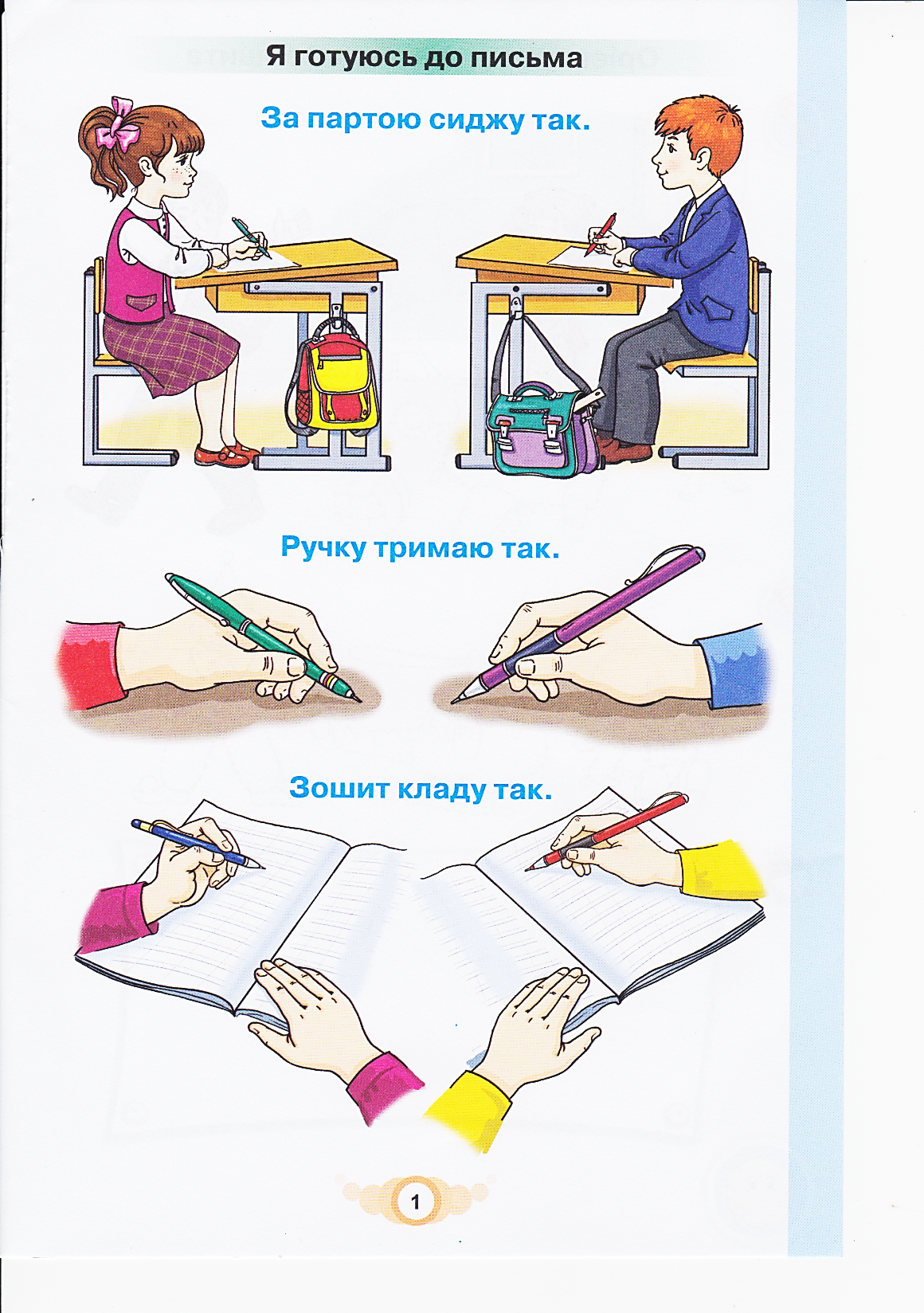 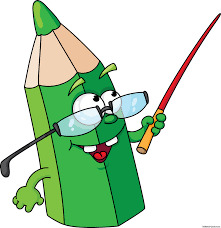 Правою рукою
Лівою рукою
Зошит.
Сторінка
1
Сиди правильно. Пиши правильно.
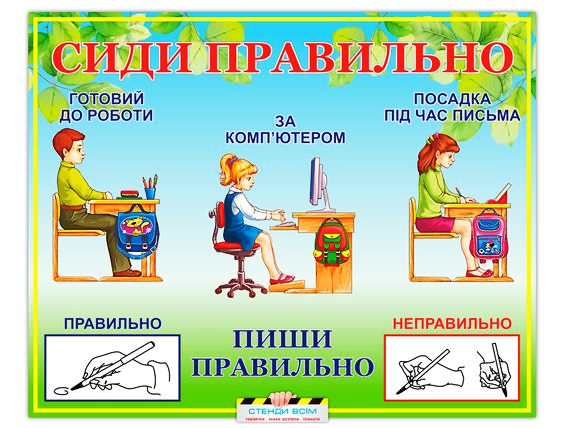 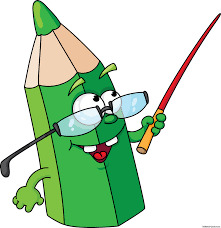 Орієнтуюсь на сторінці зошита. 
Що зображено вгорі  сторінки зошита?
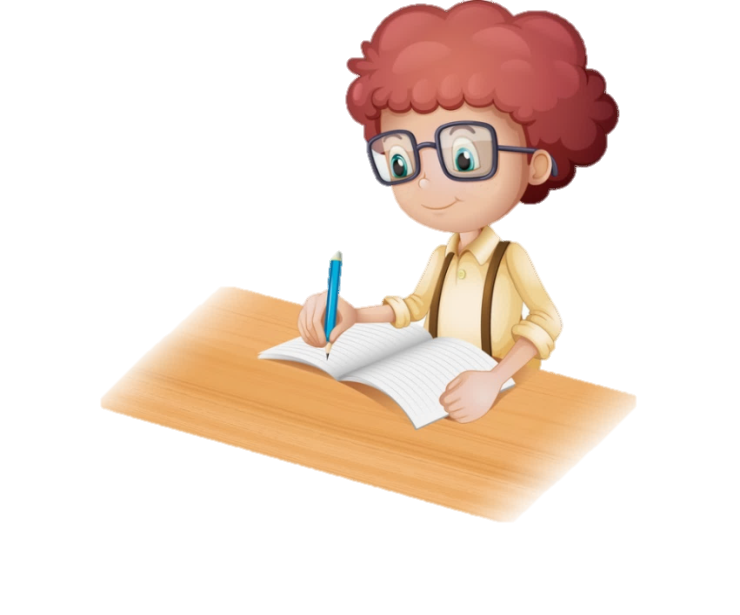 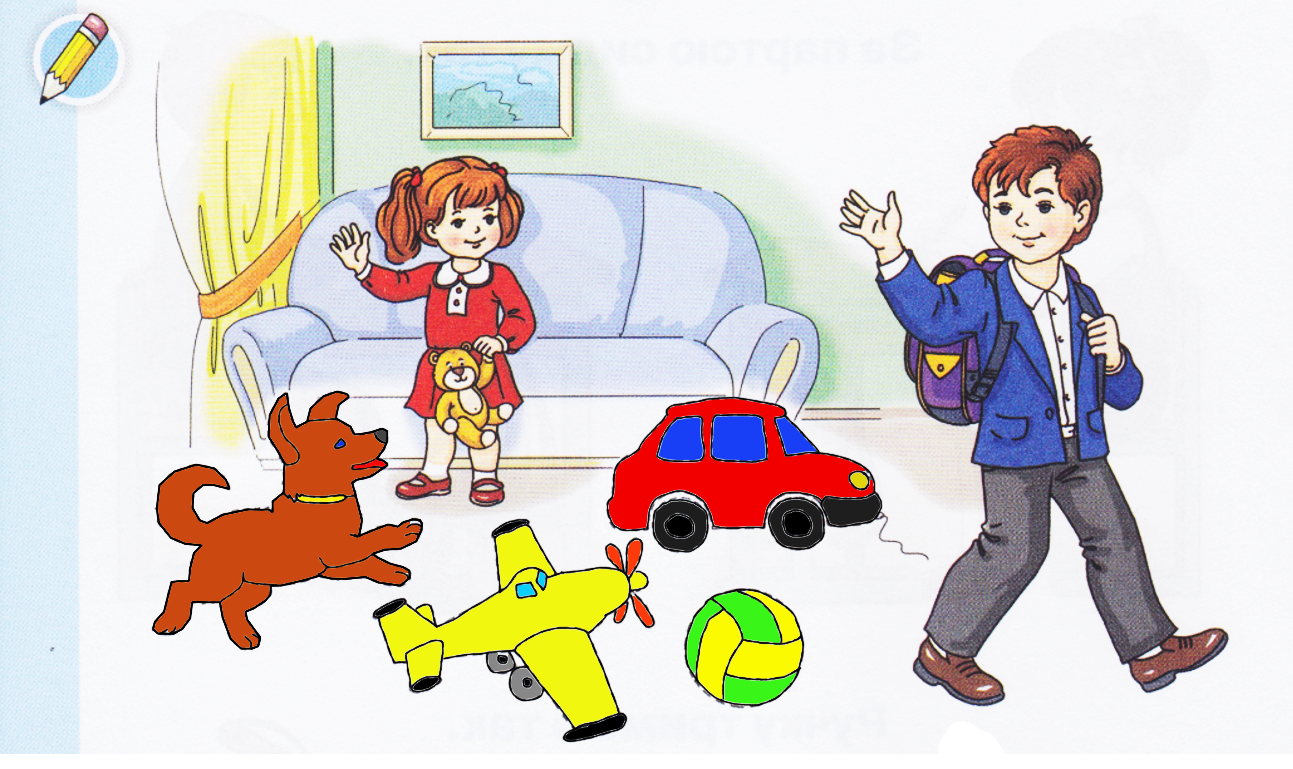 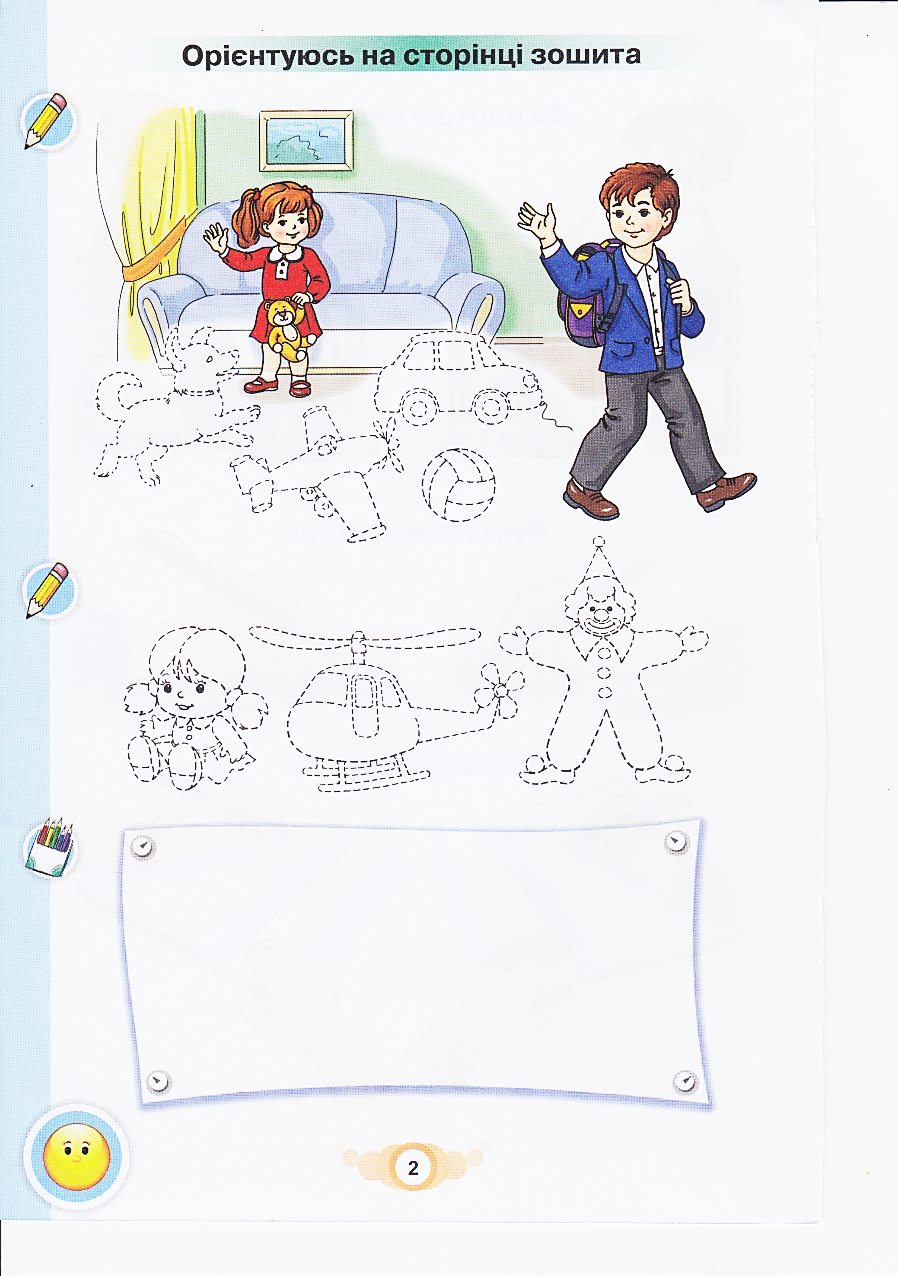 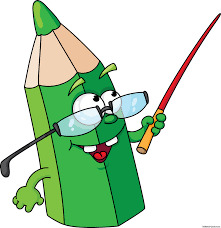 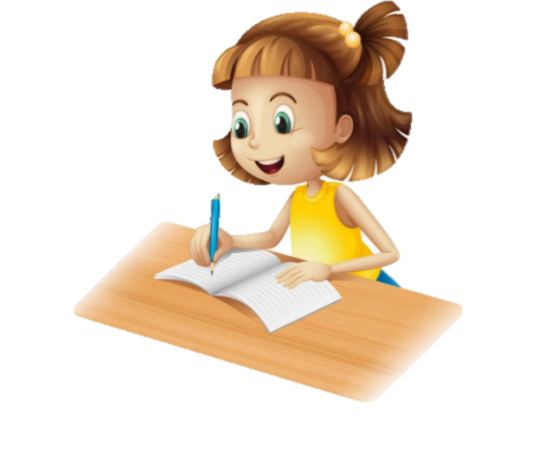 Зошит.
Сторінка
2
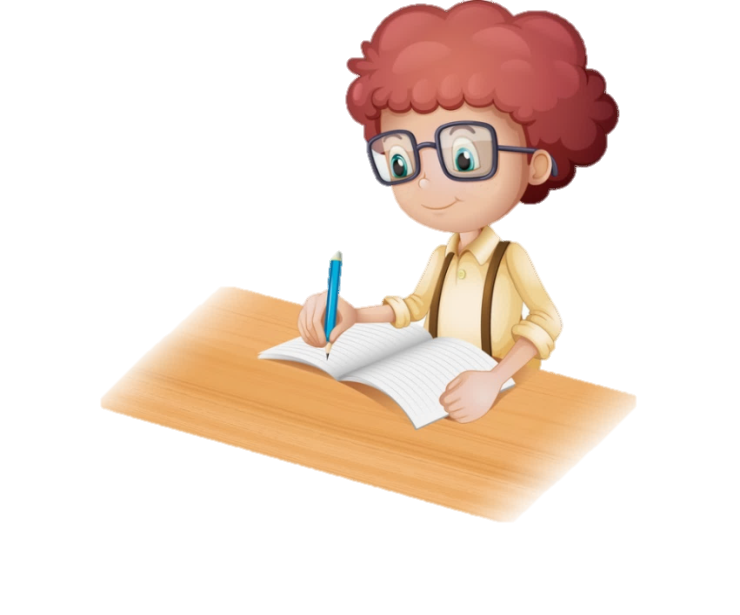 Що зображено посередині сторінки зошита?
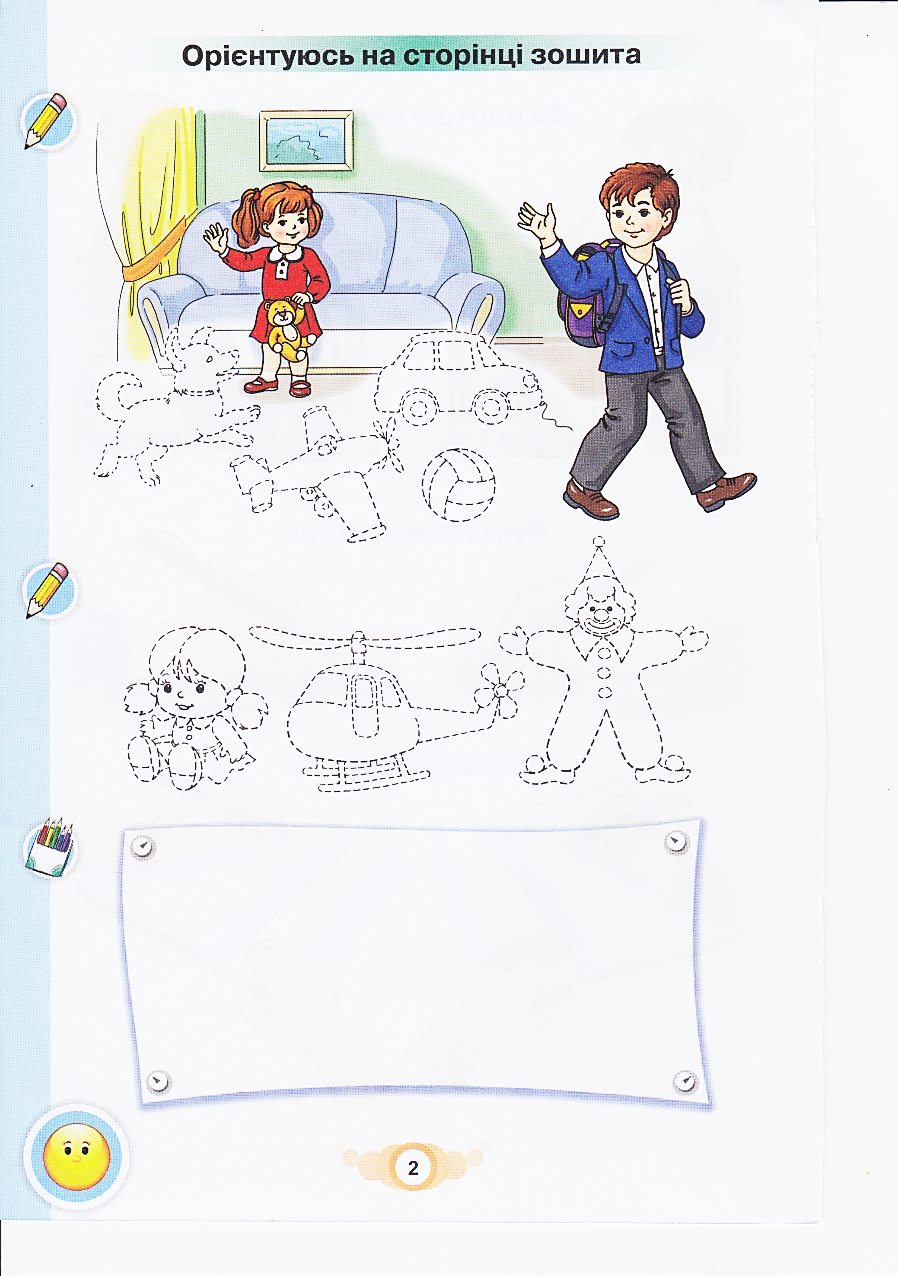 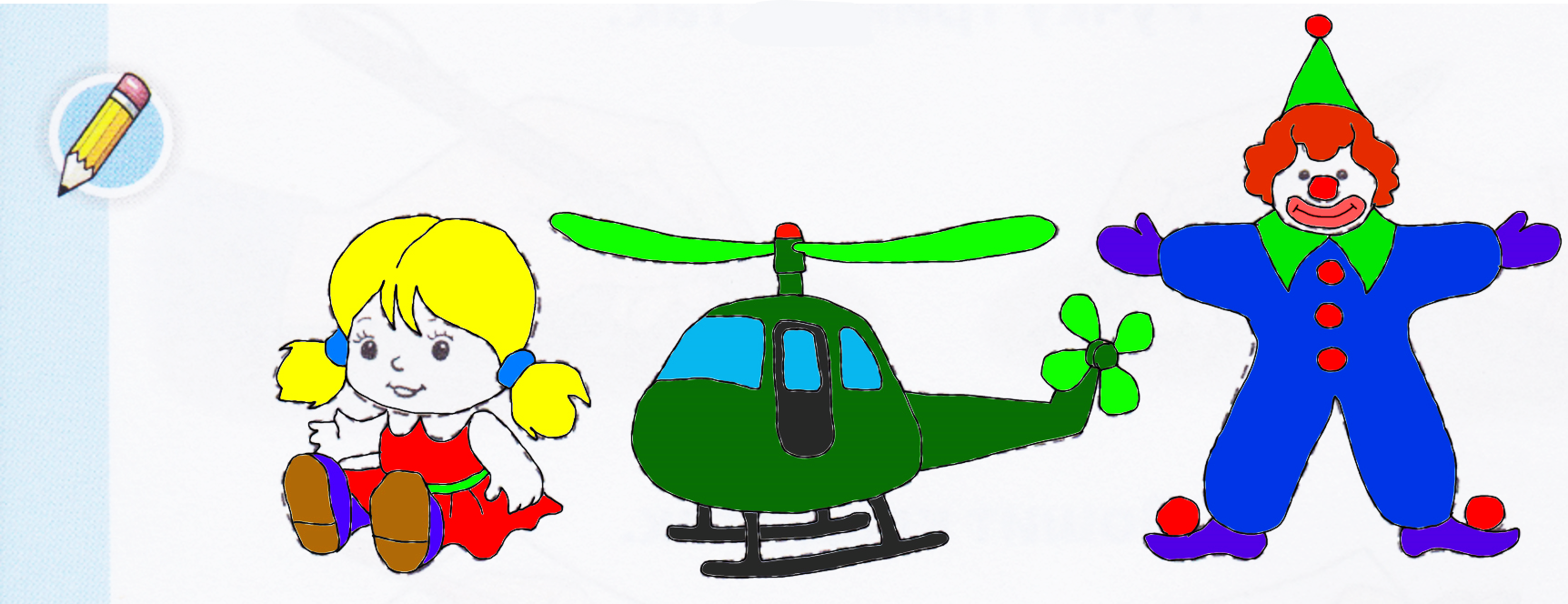 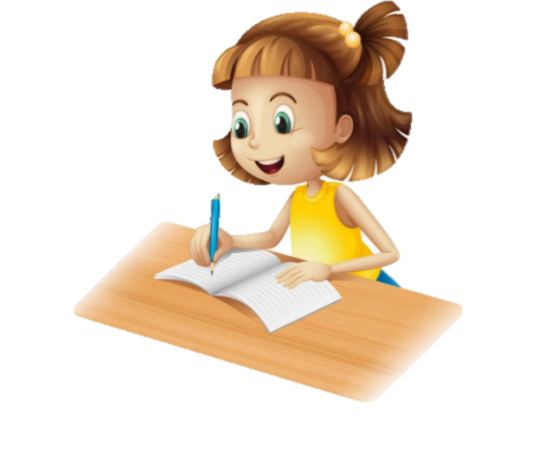 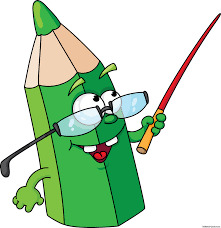 Зошит.
Сторінка
2
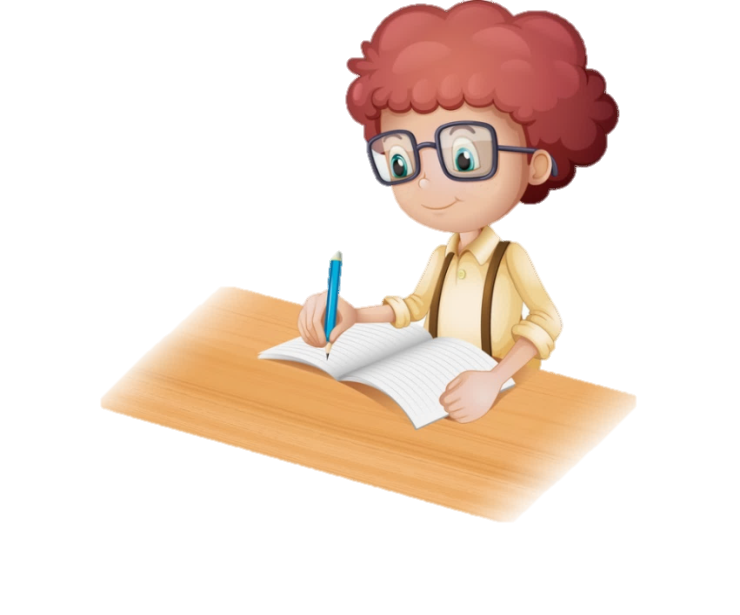 Твоя улюблена іграшка
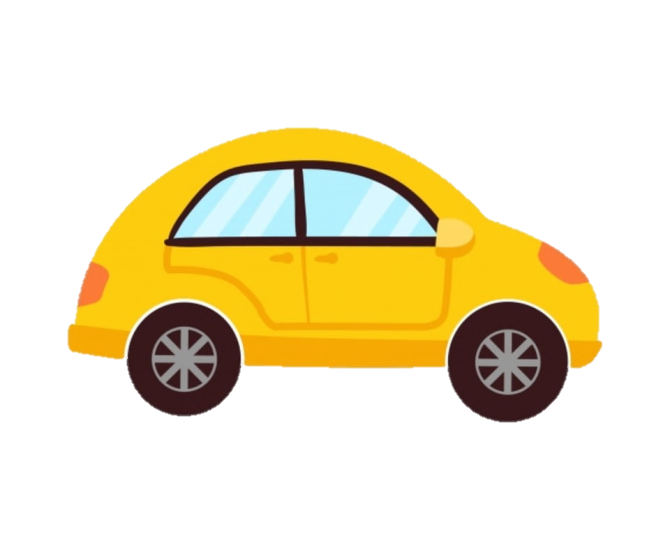 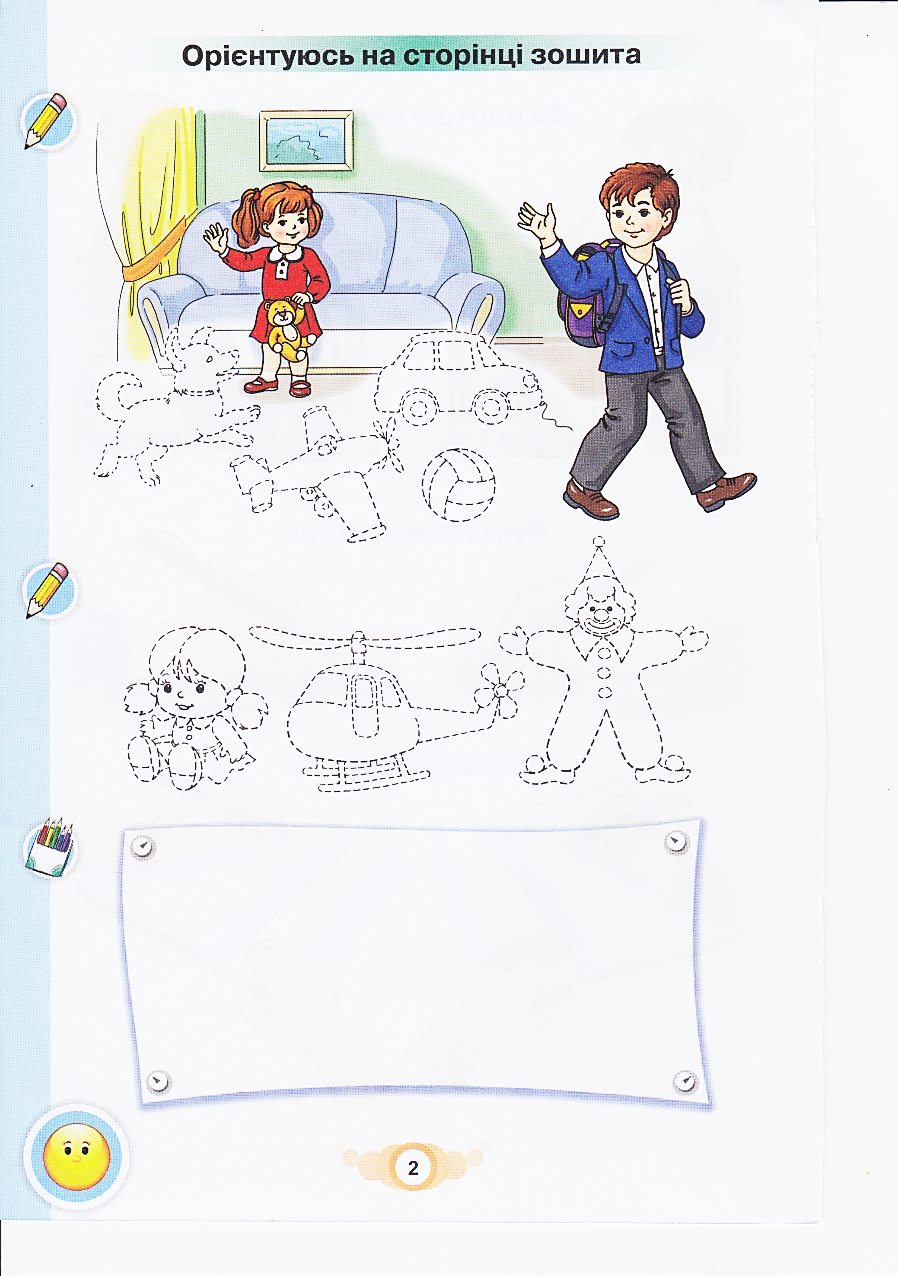 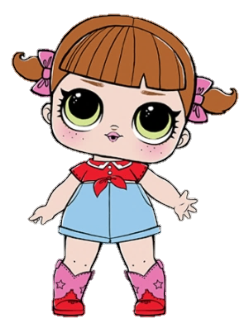 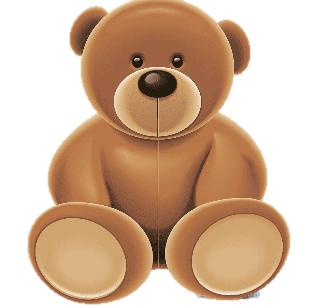 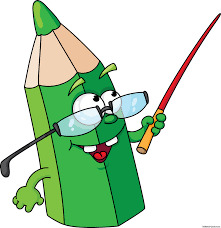 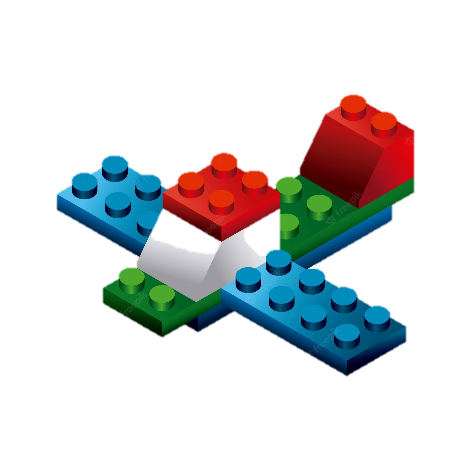 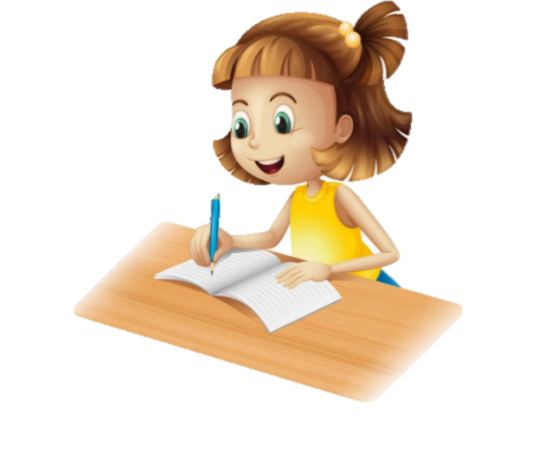 Зошит.
Сторінка
2
Руханка
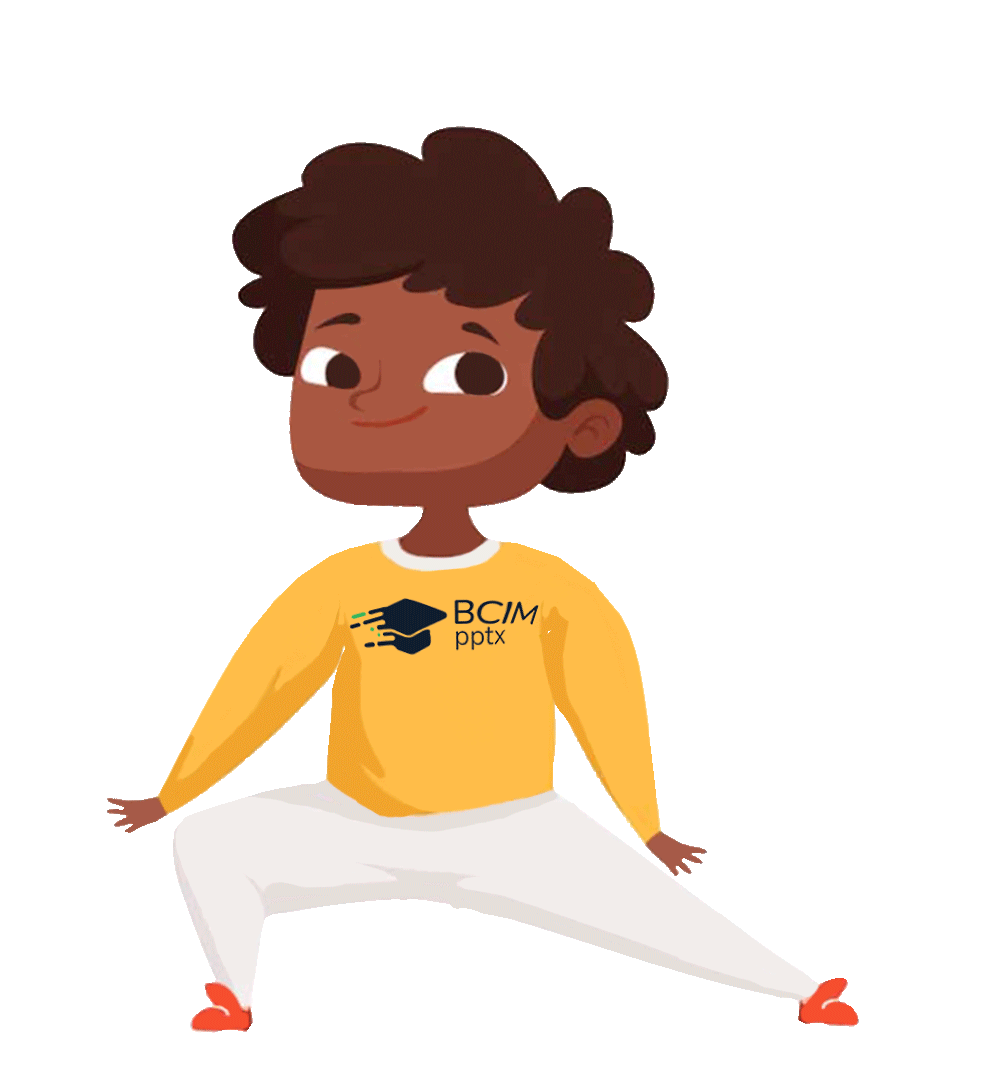 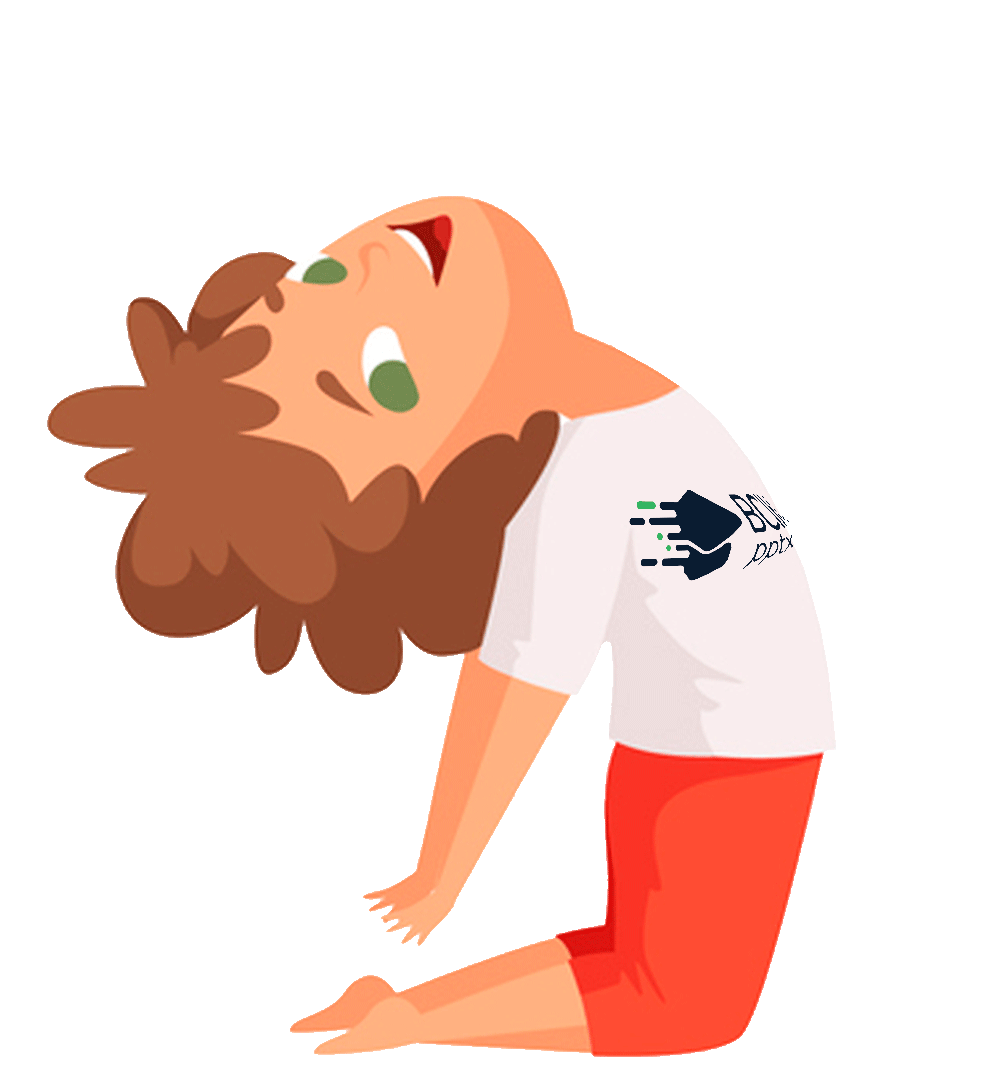 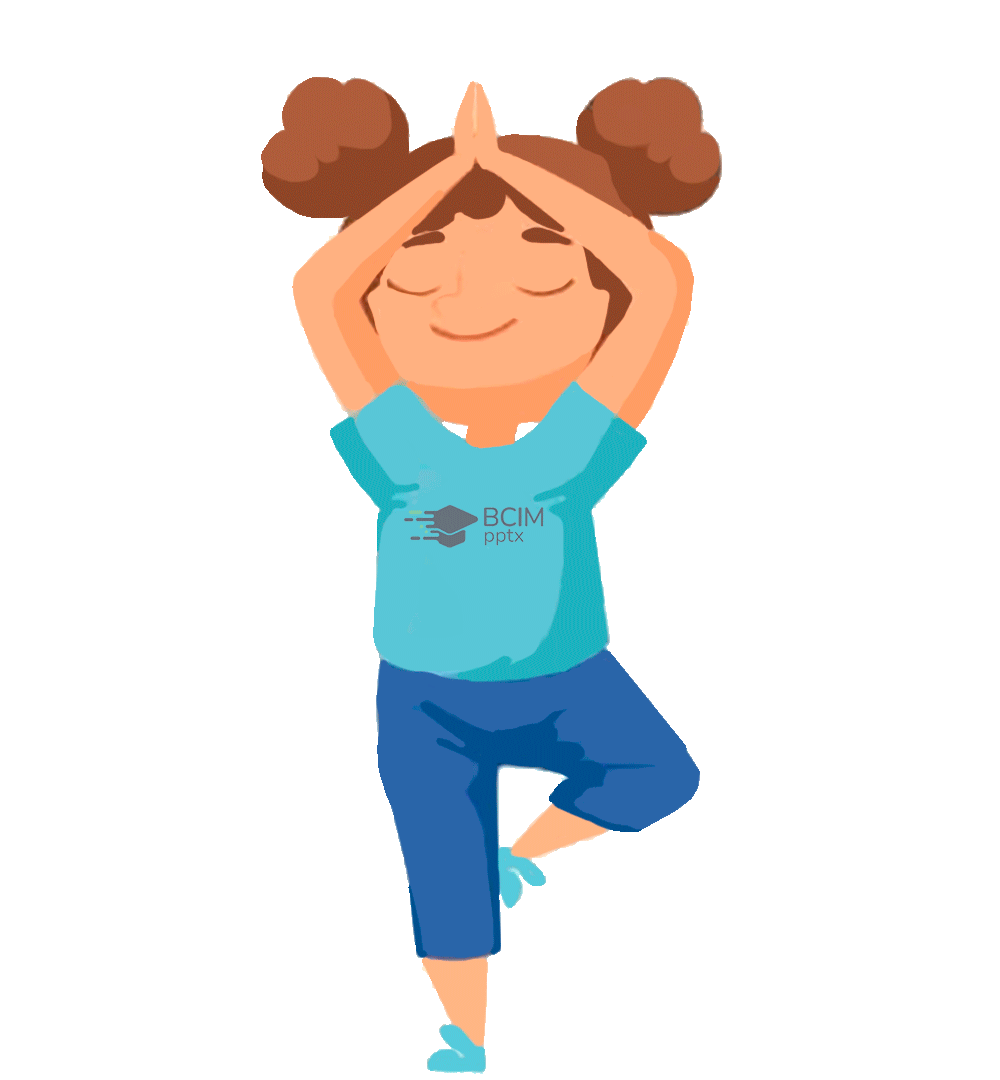 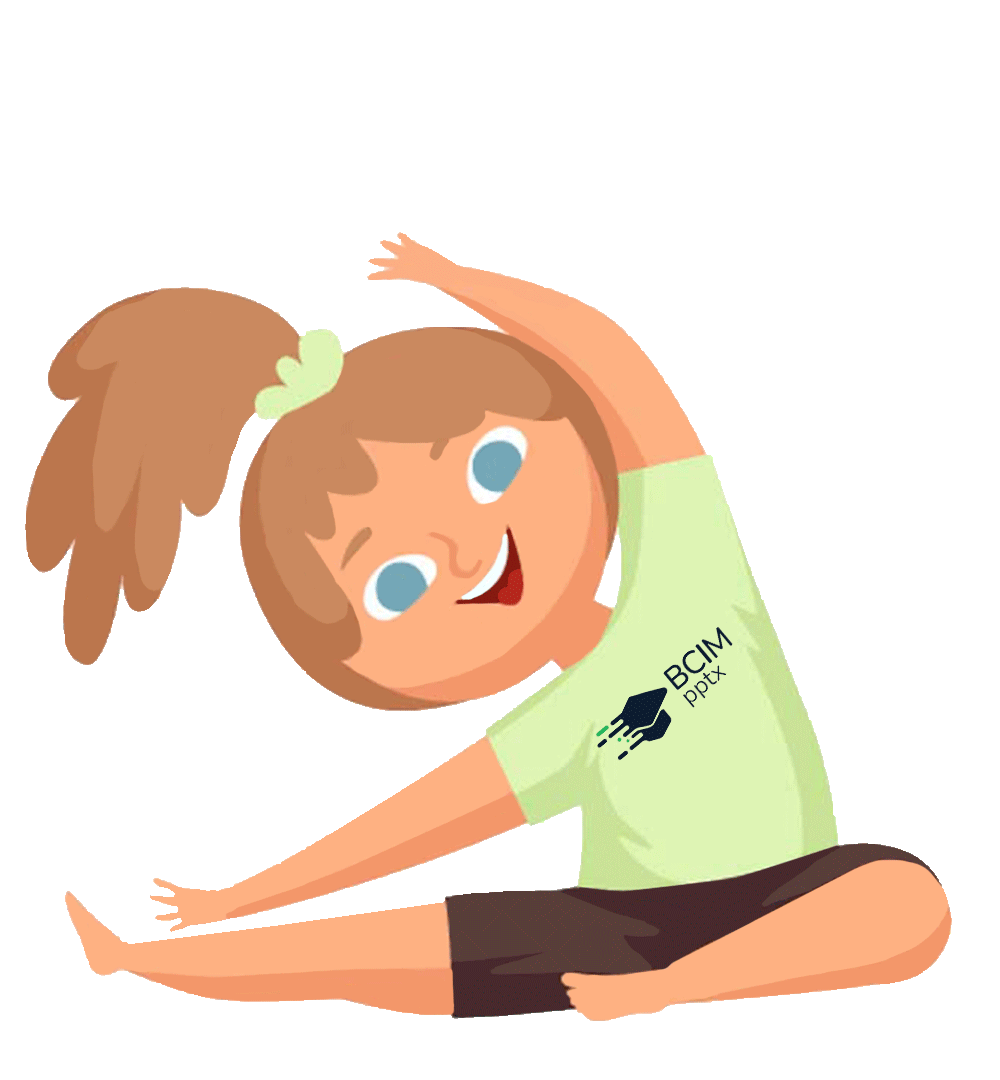 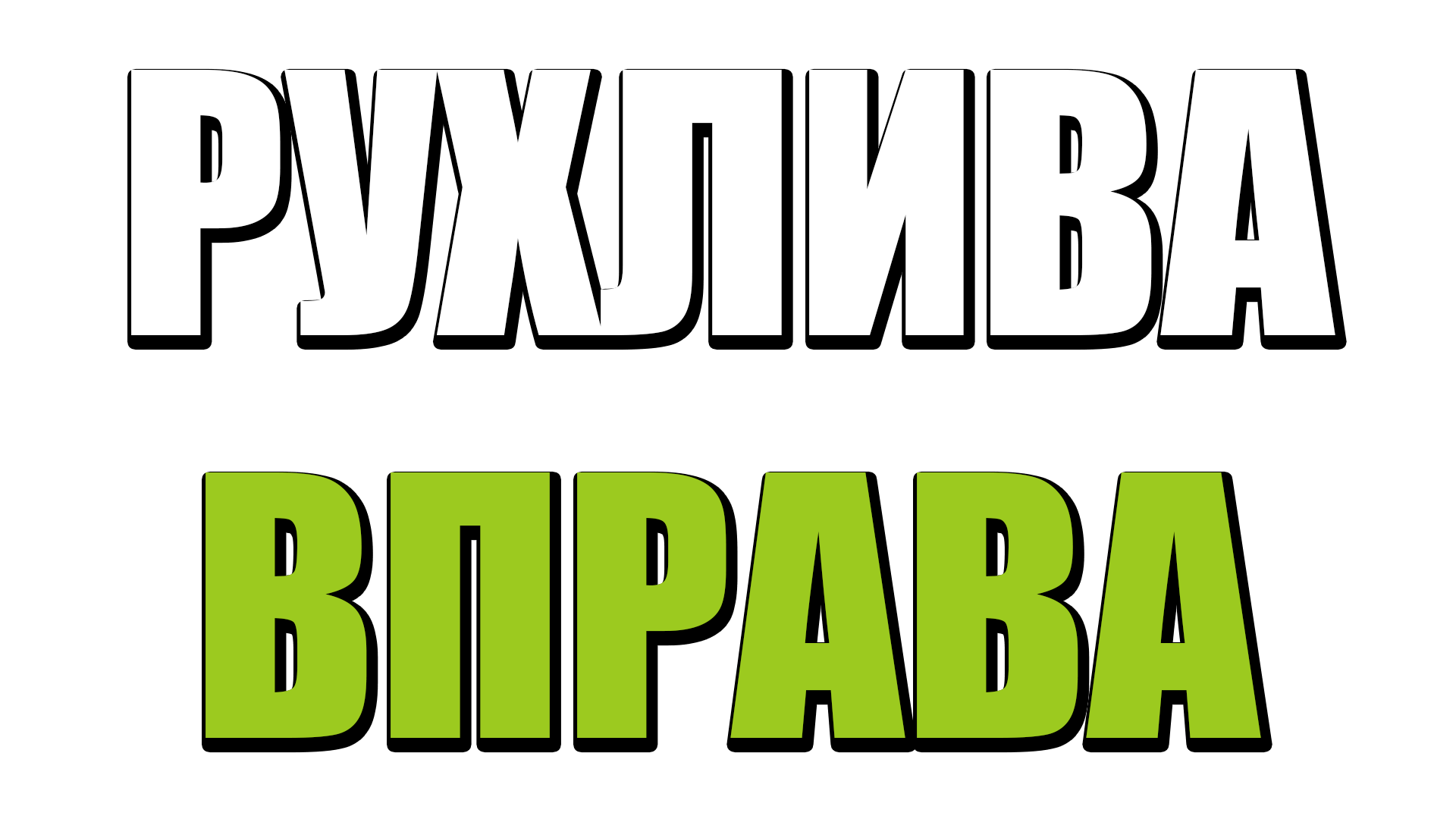 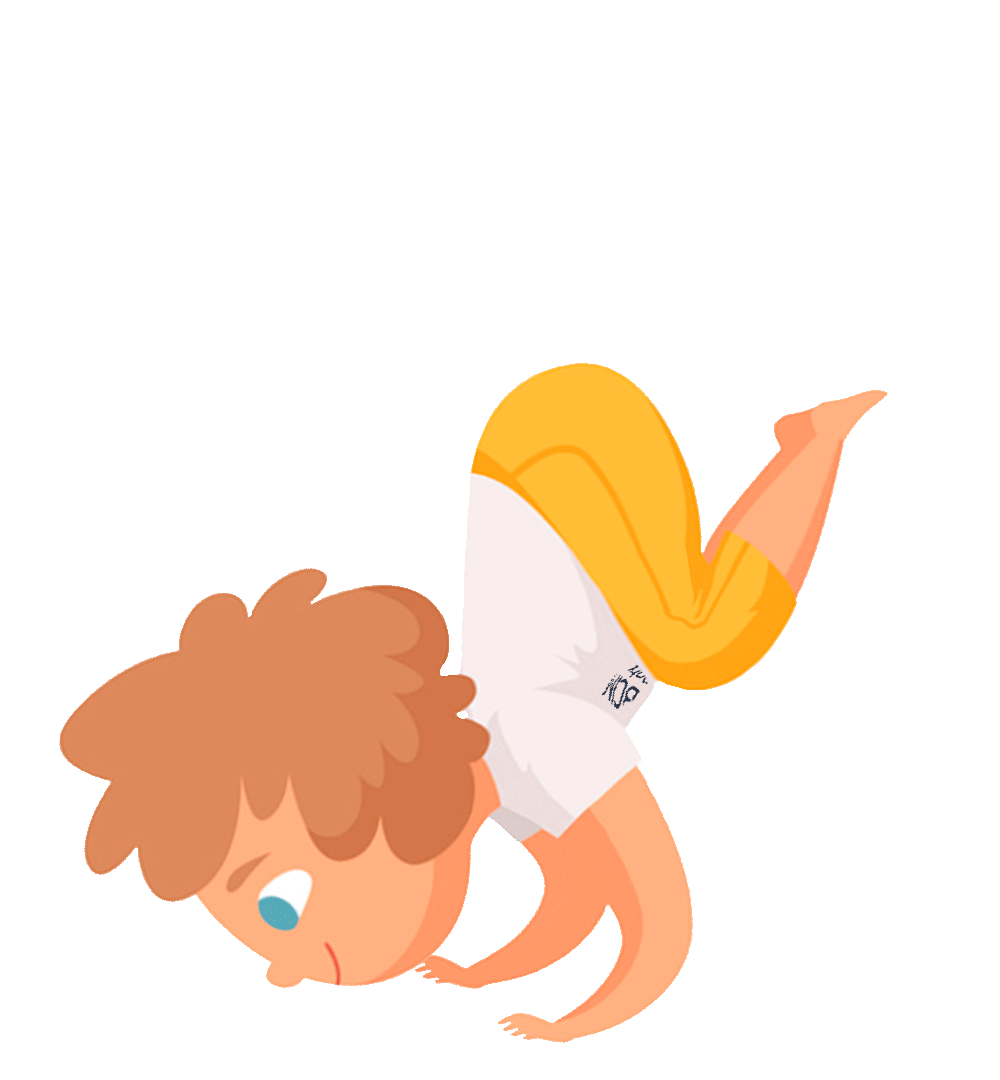 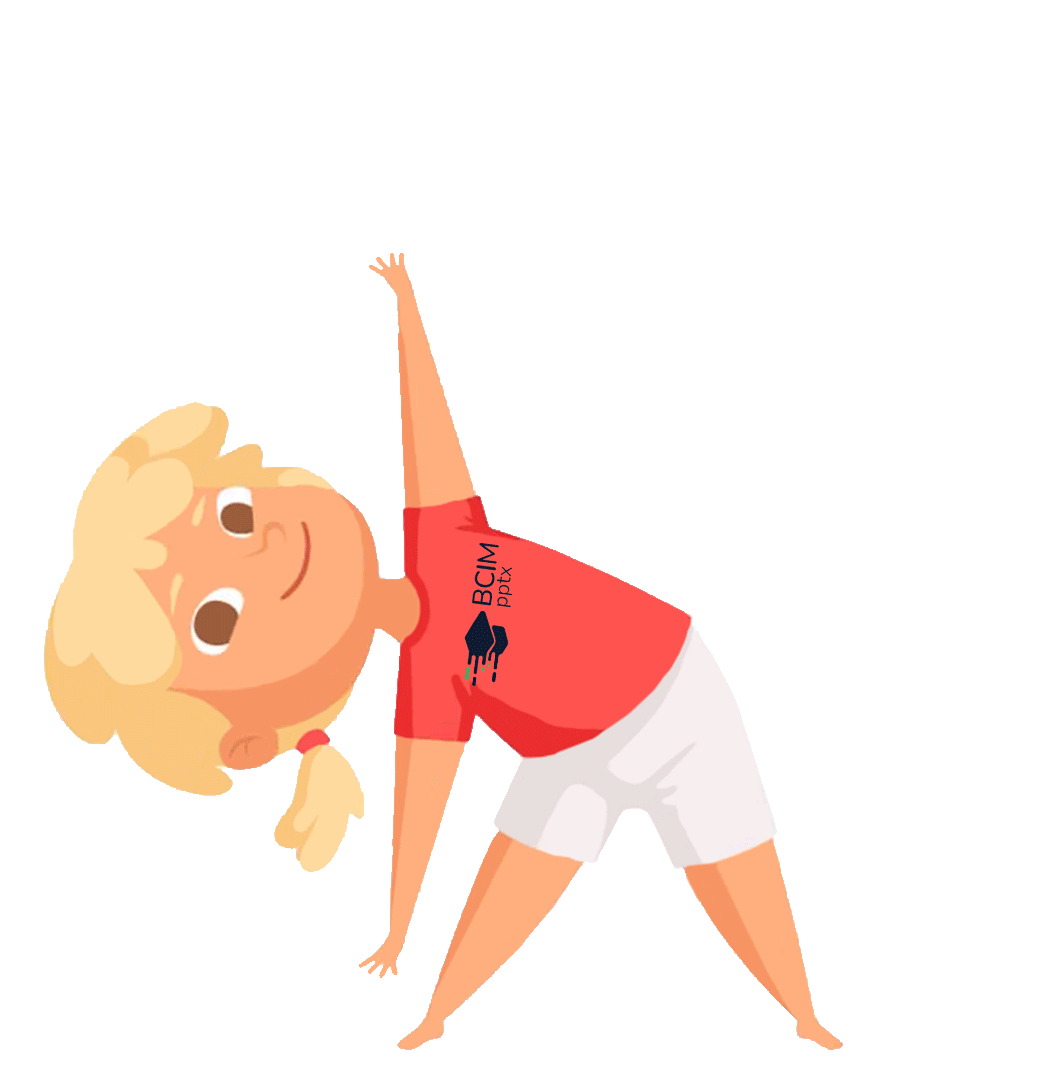 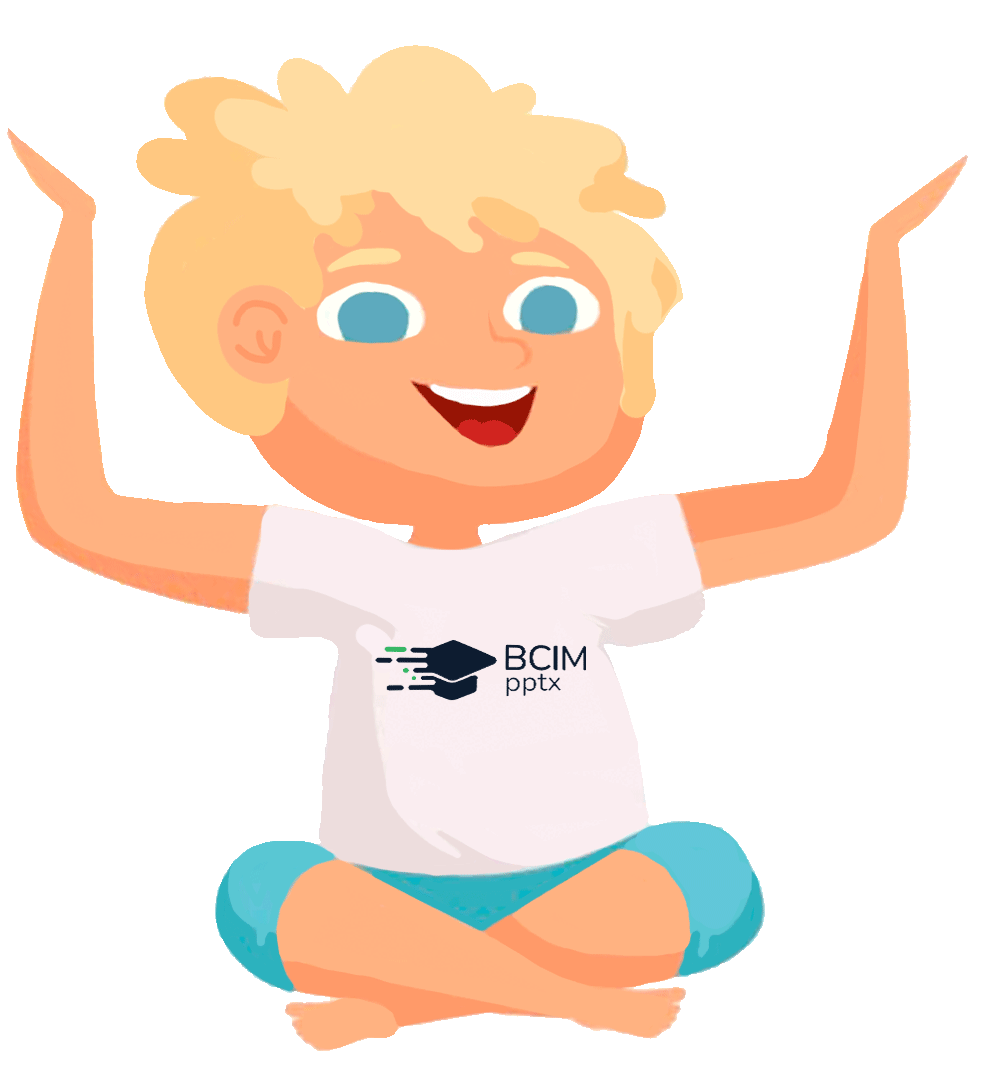 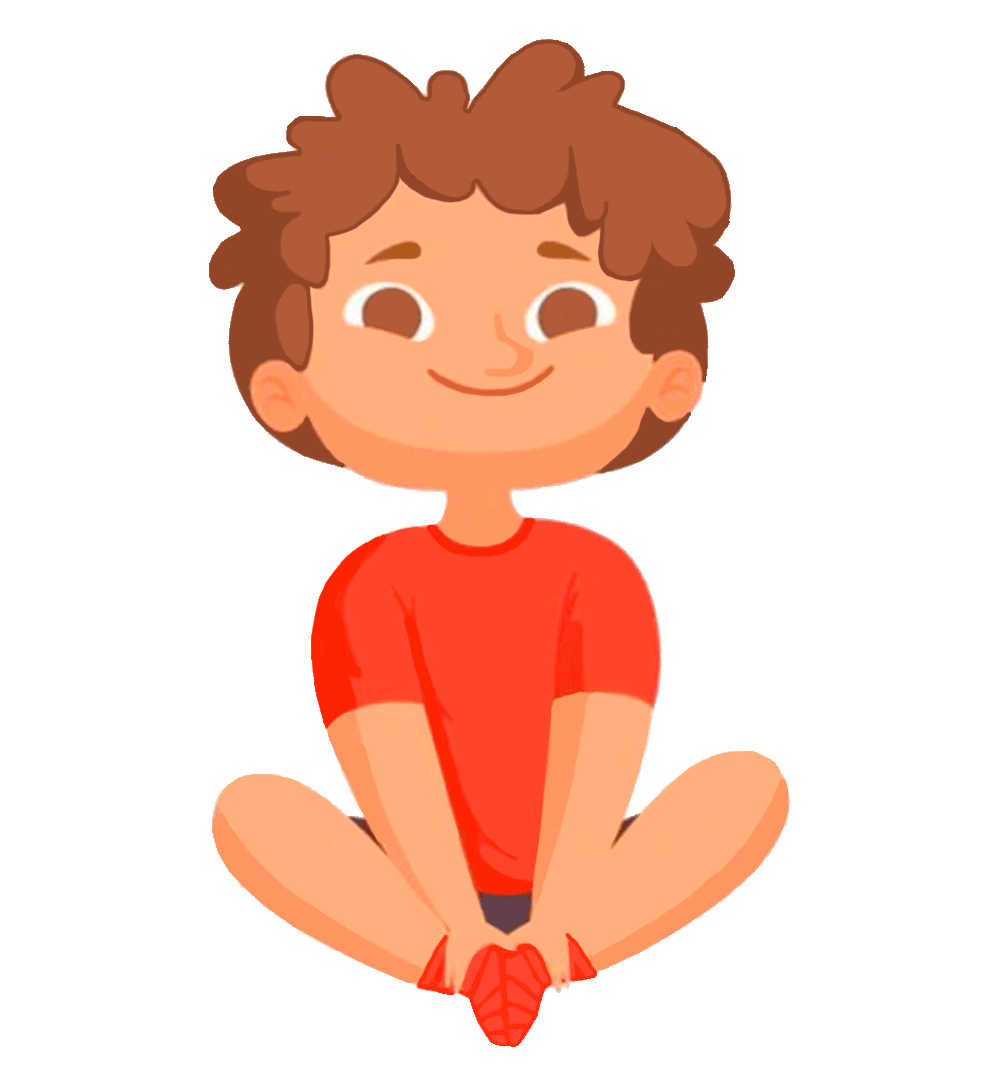 Вправа «Підніміть праву, ліву руку!»
Підніміть 
праву руку!
Підніміть 
ліву руку!
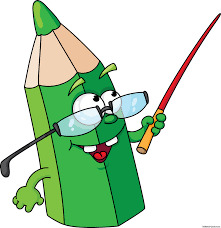 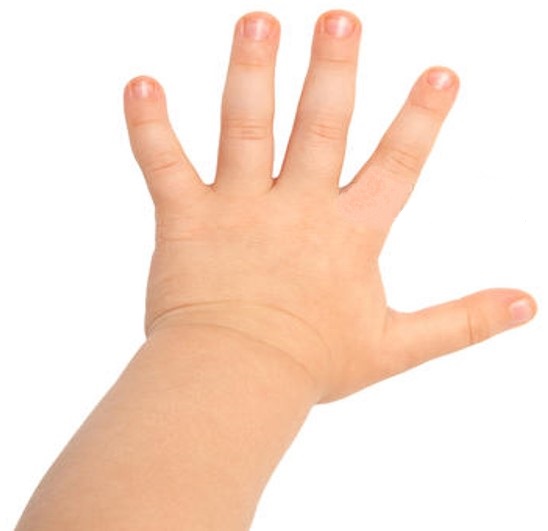 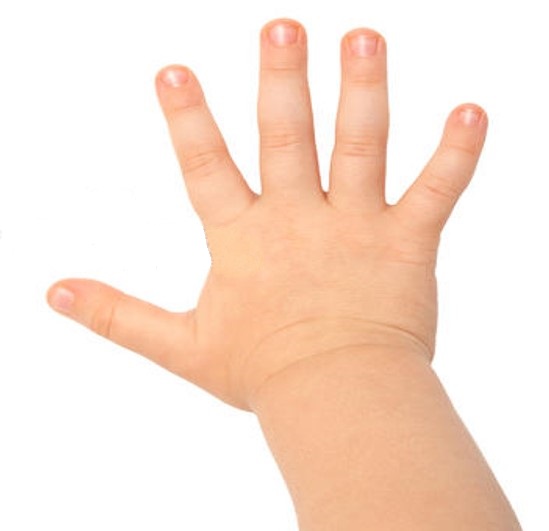 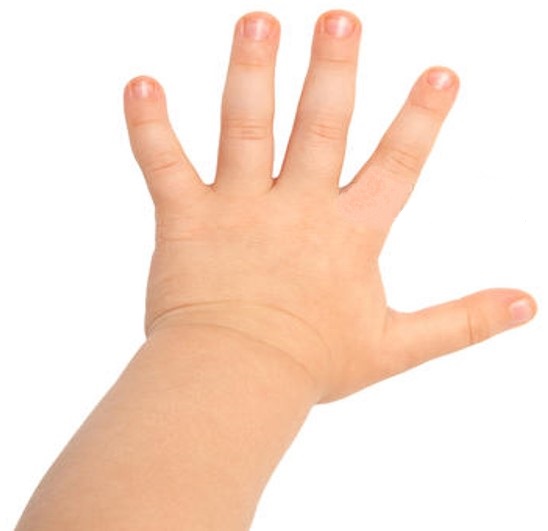 Вправа «Підніми праву, ліву руку!»
Підніміть 
ліву руку!
Підніміть 
праву руку!
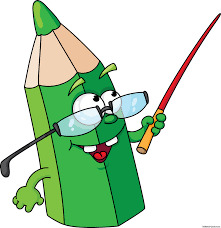 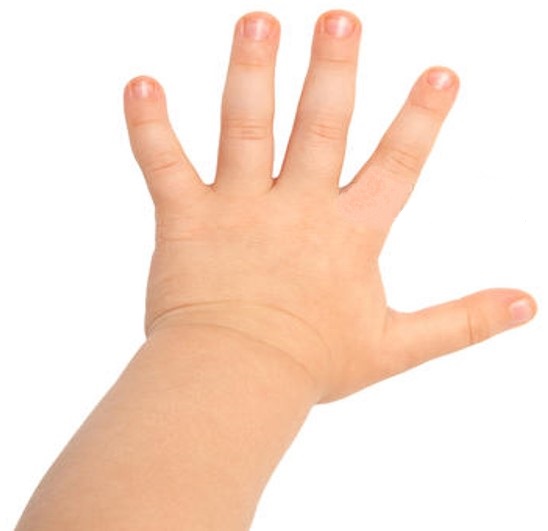 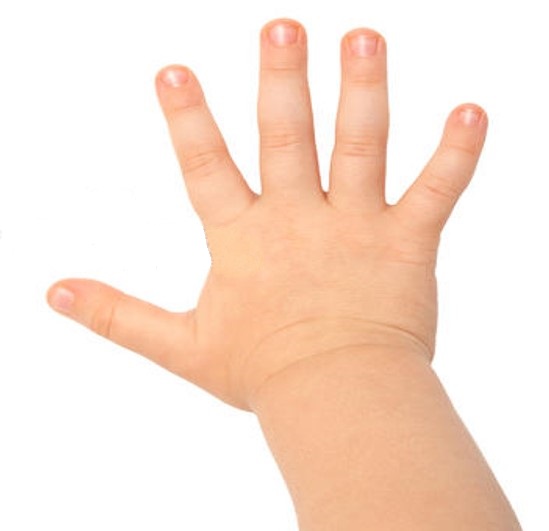 Робота за сторінкою зошита. 
Що зображено вгорі сторінки зошита?
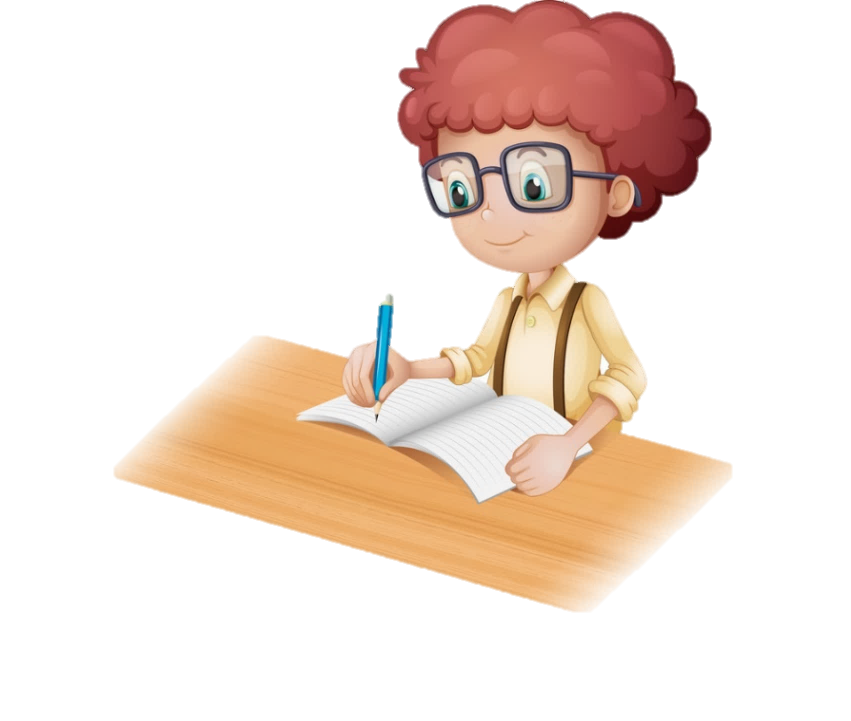 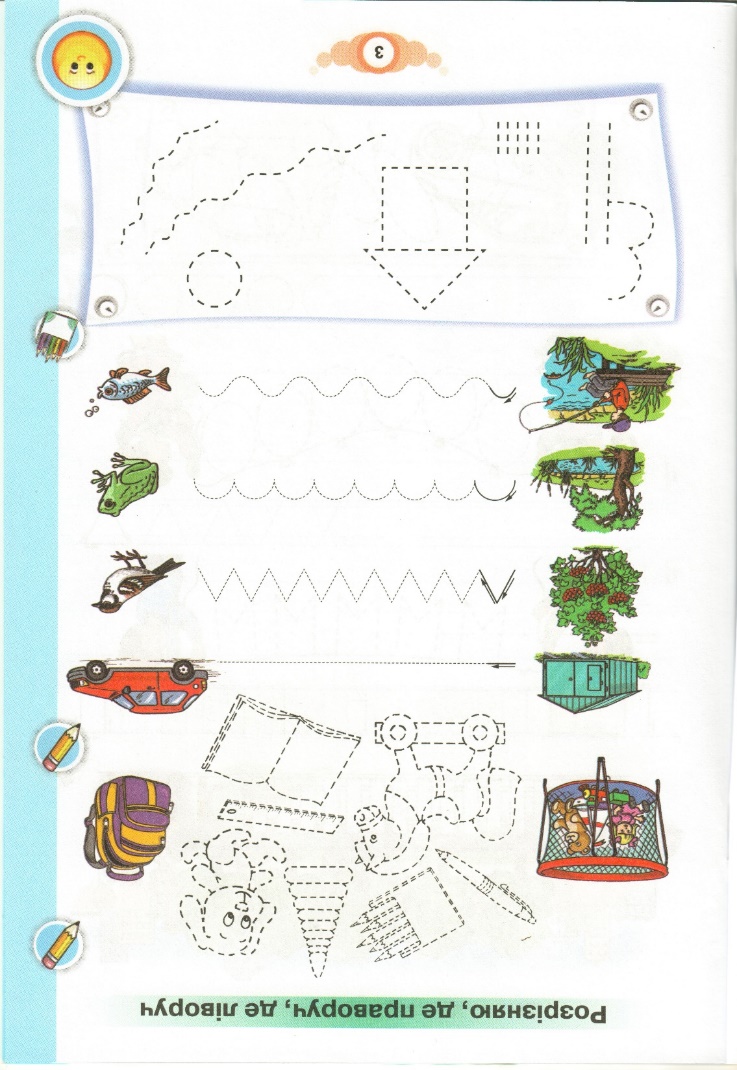 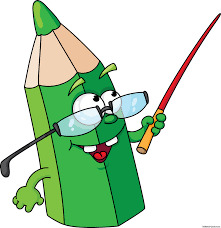 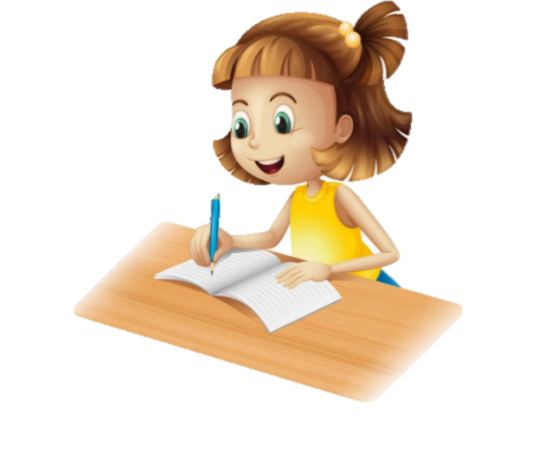 Зошит.
Сторінка
3
Назвіть навчальне приладдя. 
Обведіть його контури олівцем.
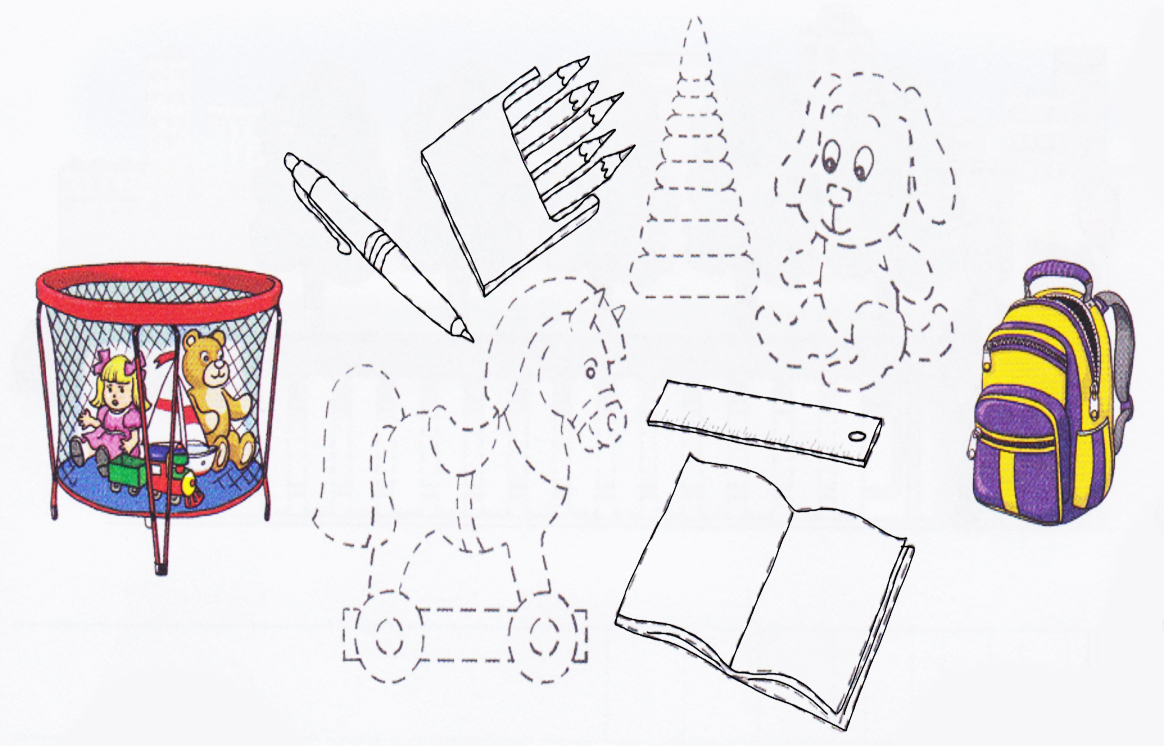 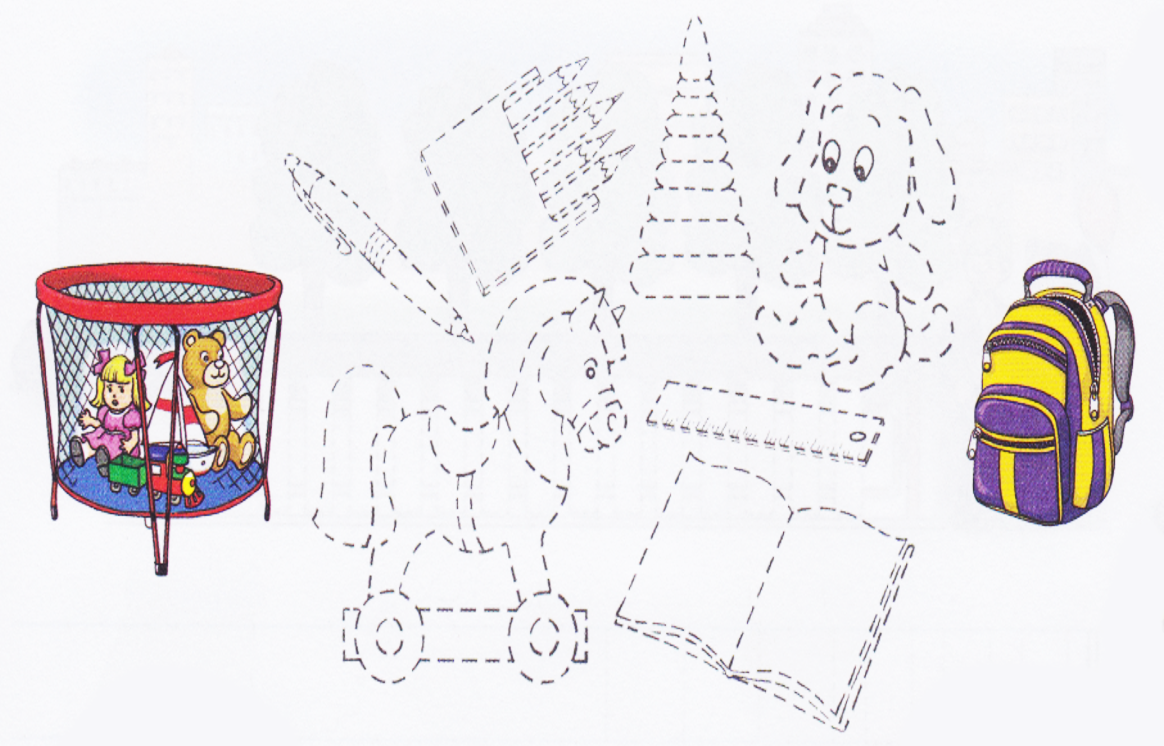 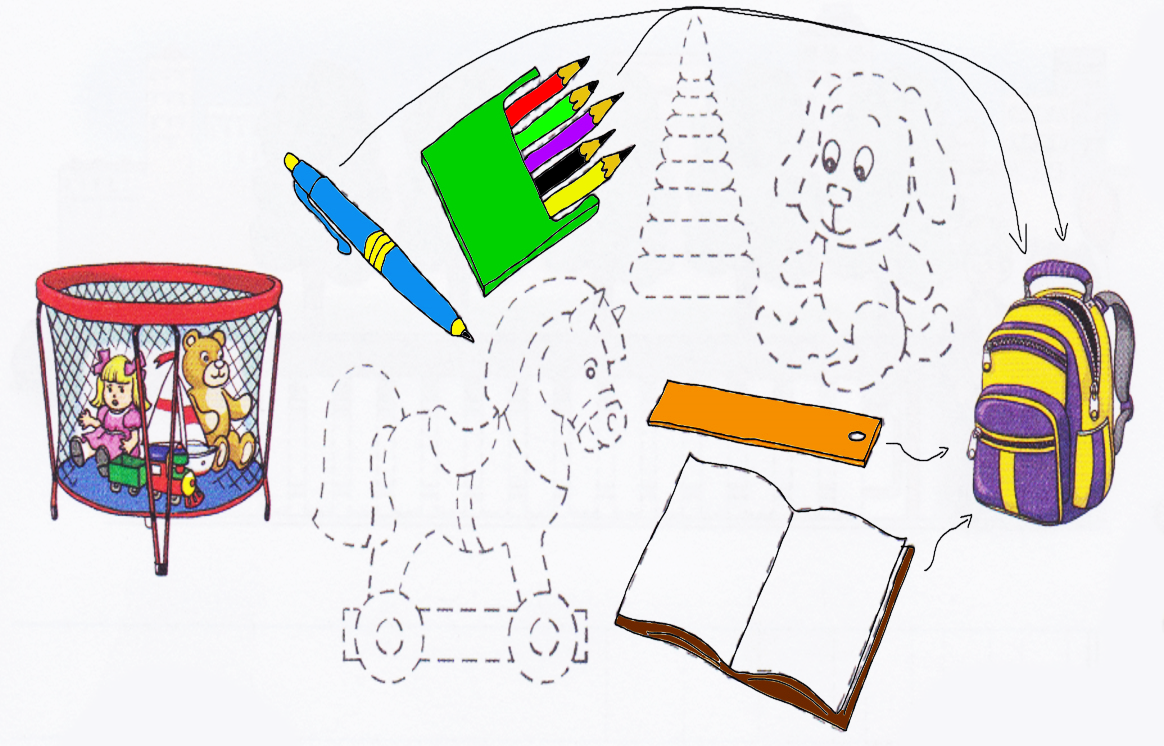 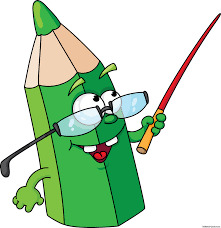 Обведи речі, які потрібно покласти в ранець
Розфарбуйте навчальне приладдя
Зошит.
Сторінка
3
Обведіть олівцем іграшки та вкажіть, куди їх потрібно покласти
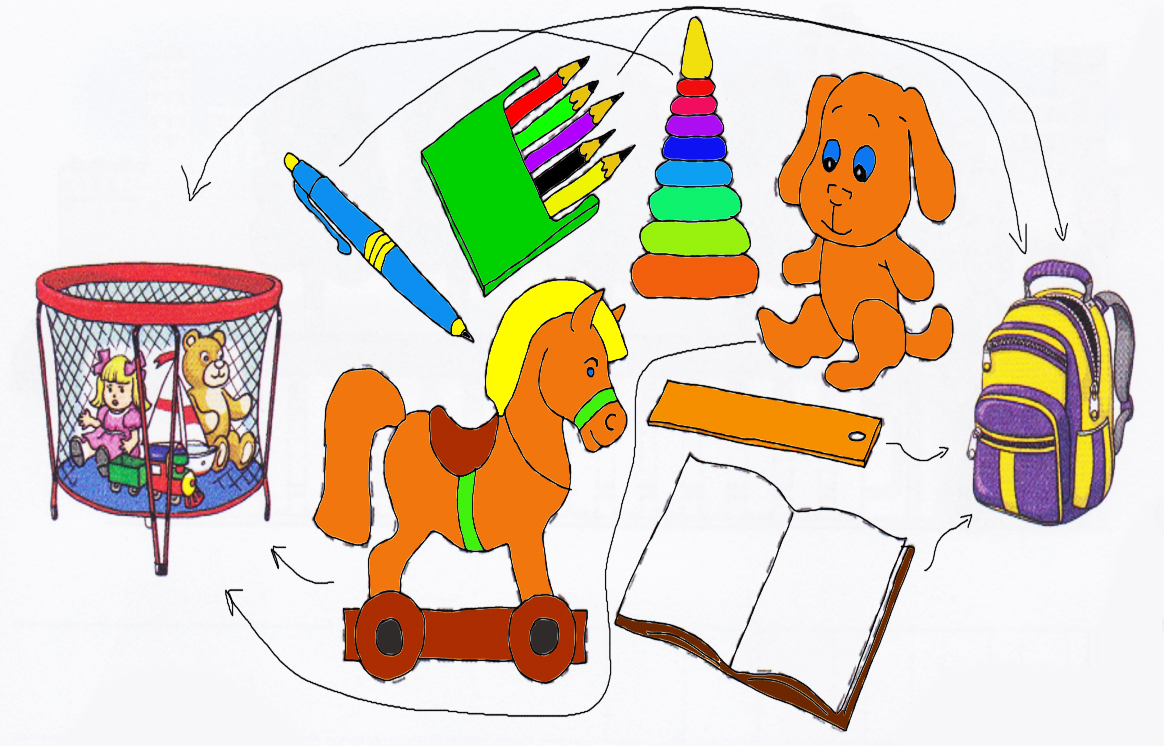 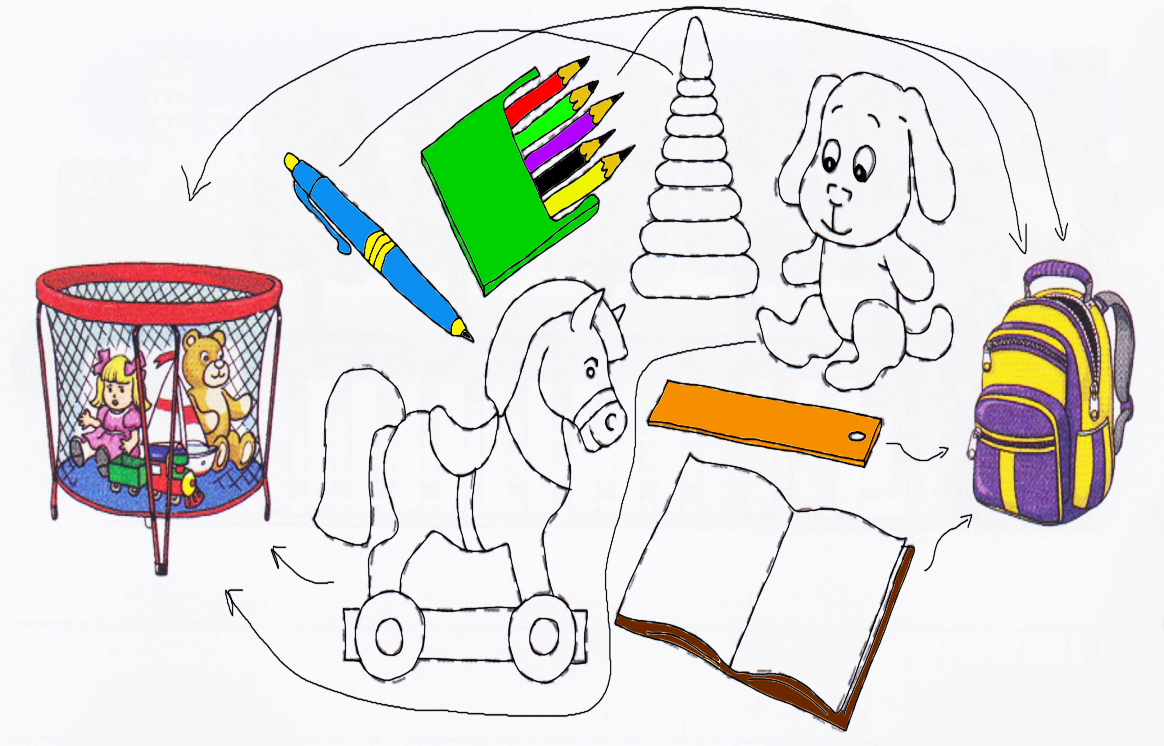 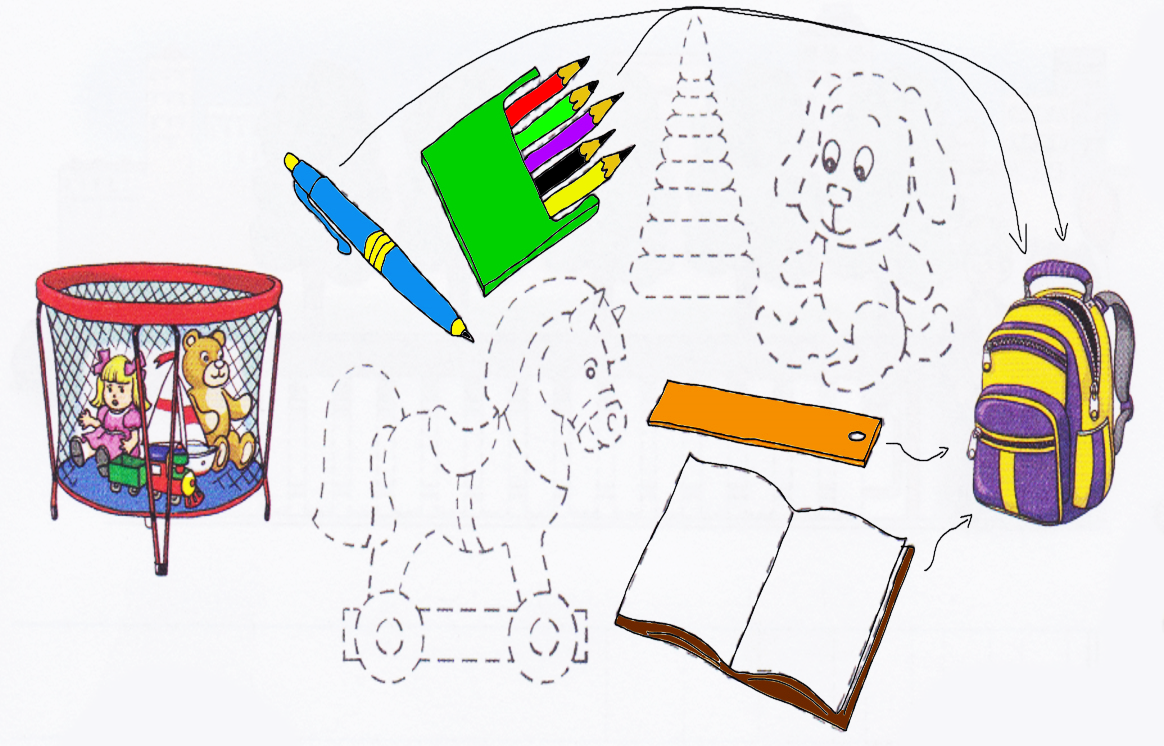 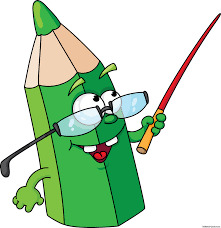 Зошит.
Сторінка
3
Розфарбуйте іграшки
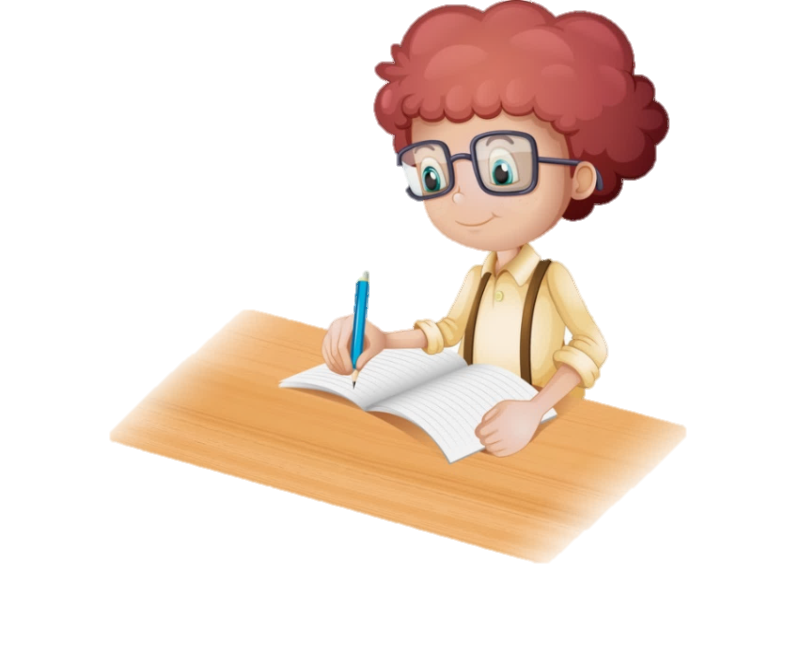 Робота за сторінкою зошита. 
Знайдіть, що зображено посередині сторінки зошита?
Ліворуч:
Праворуч:
Що зображено праворуч? ліворуч?
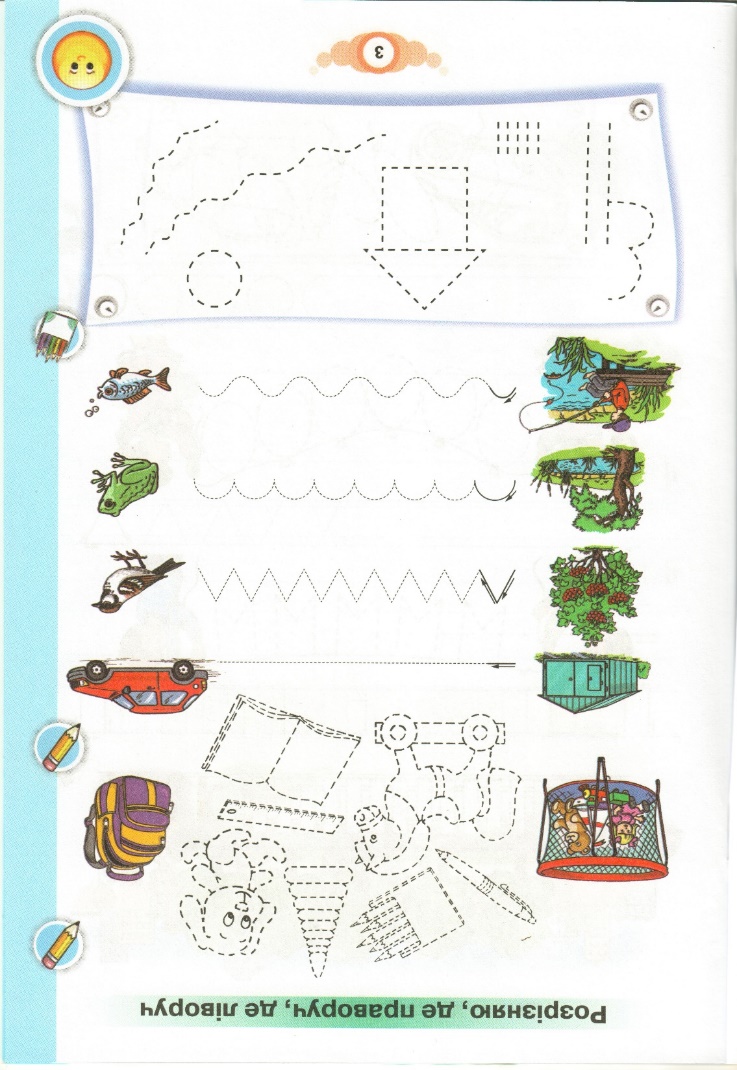 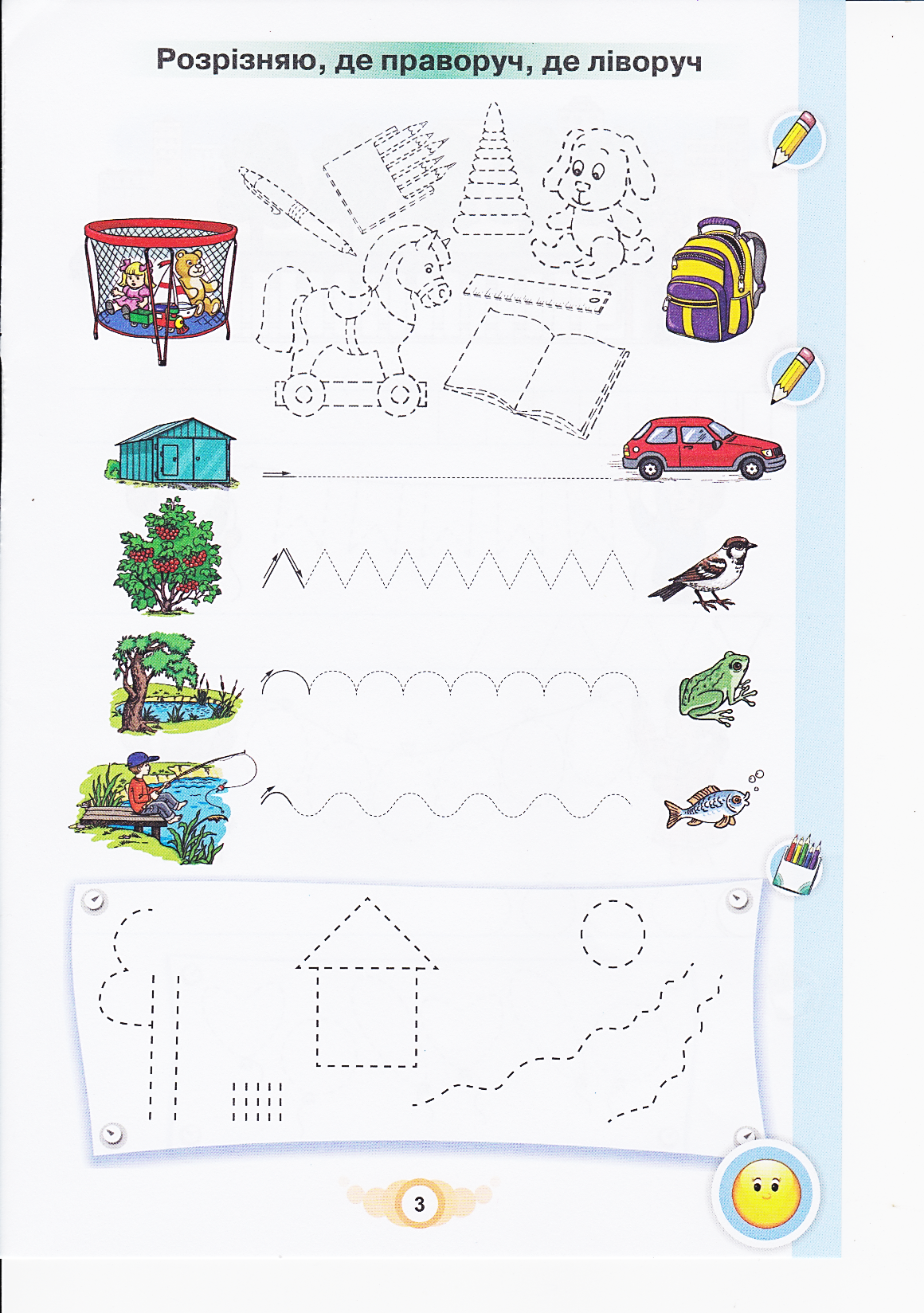 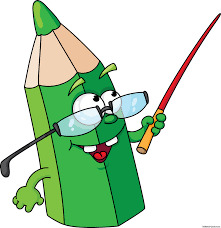 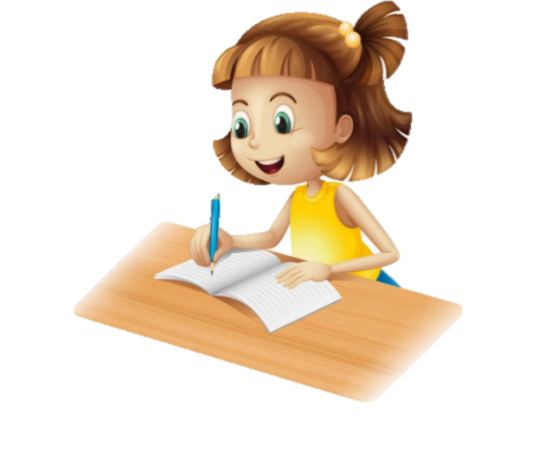 Зошит.
Сторінка
3
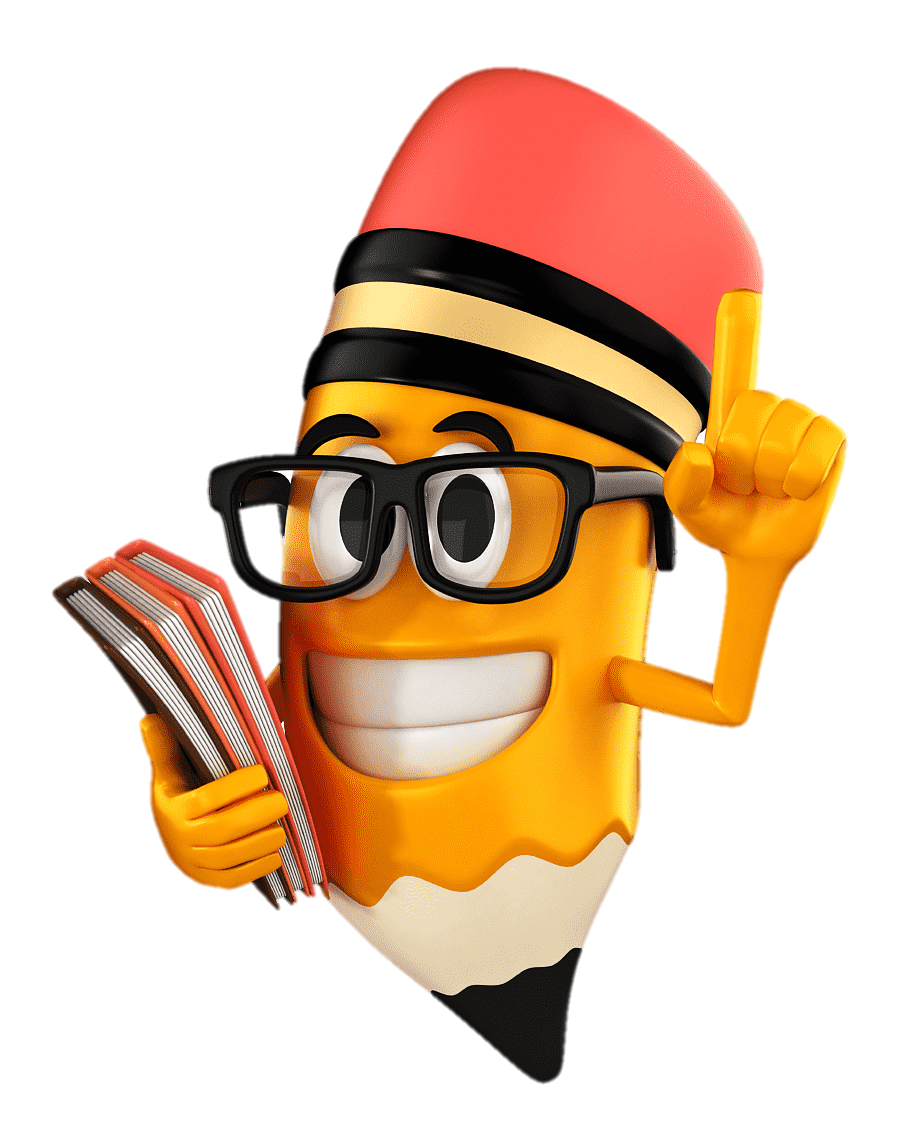 Наведи олівцем по крапочках
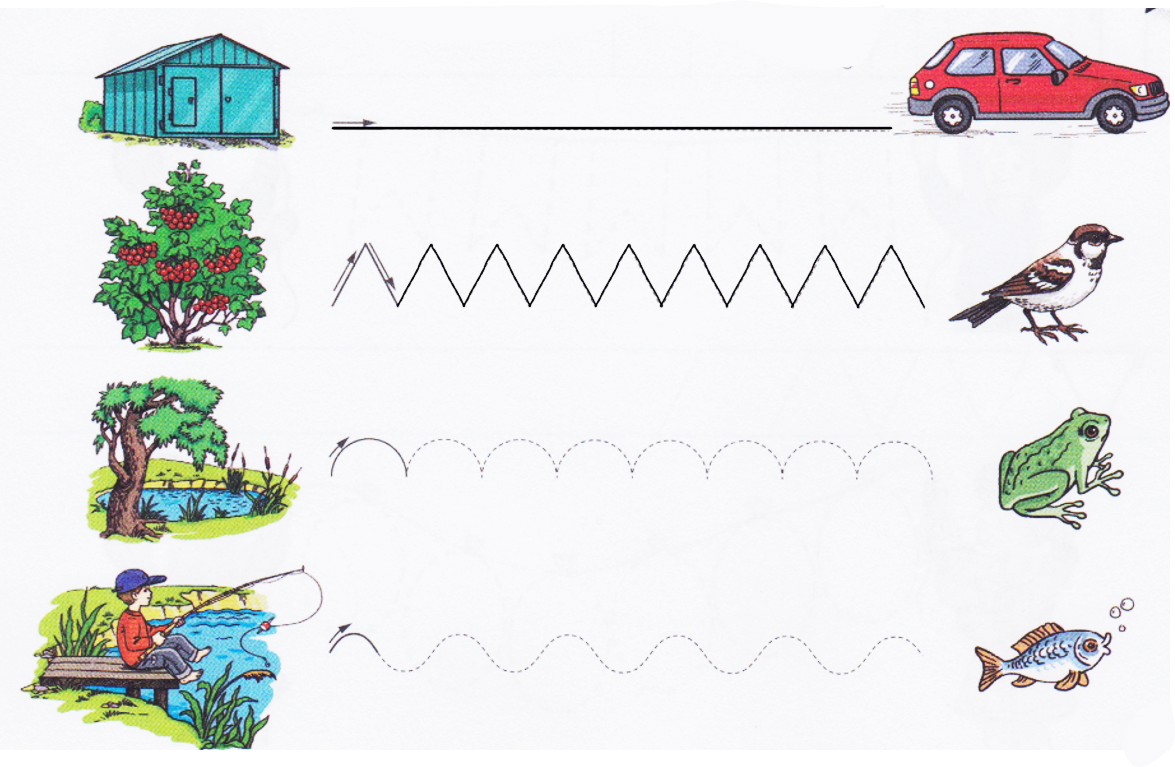 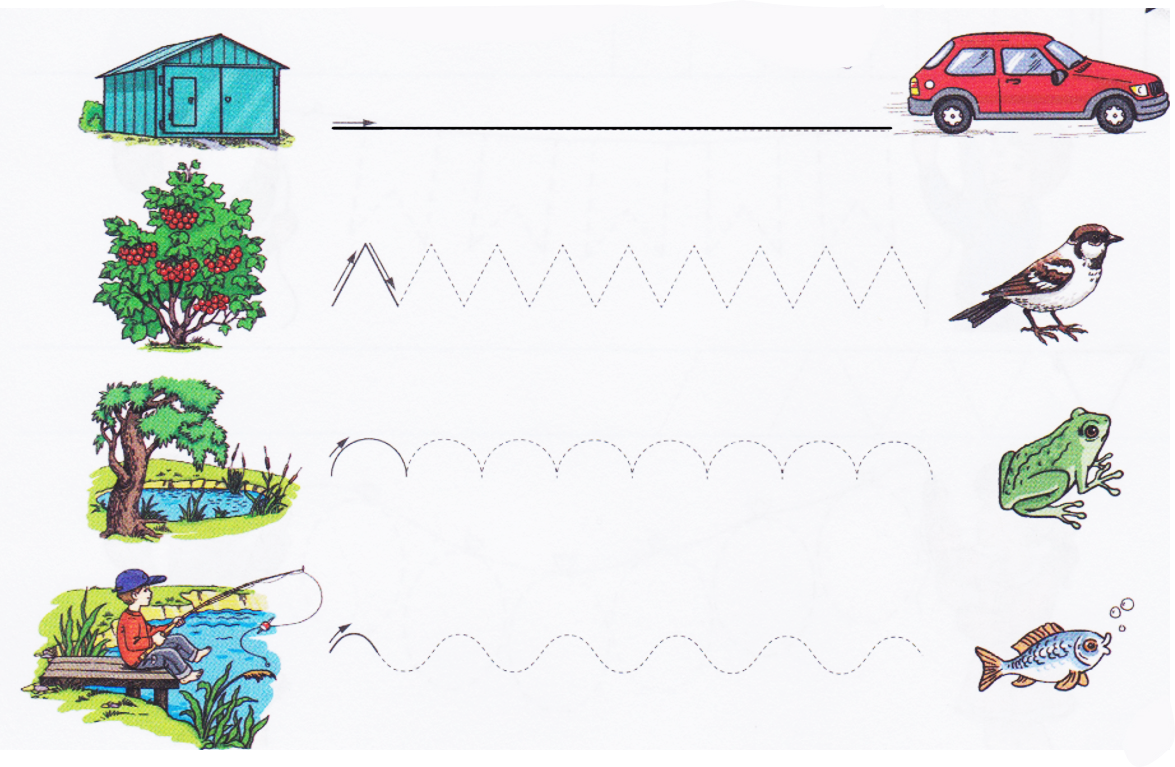 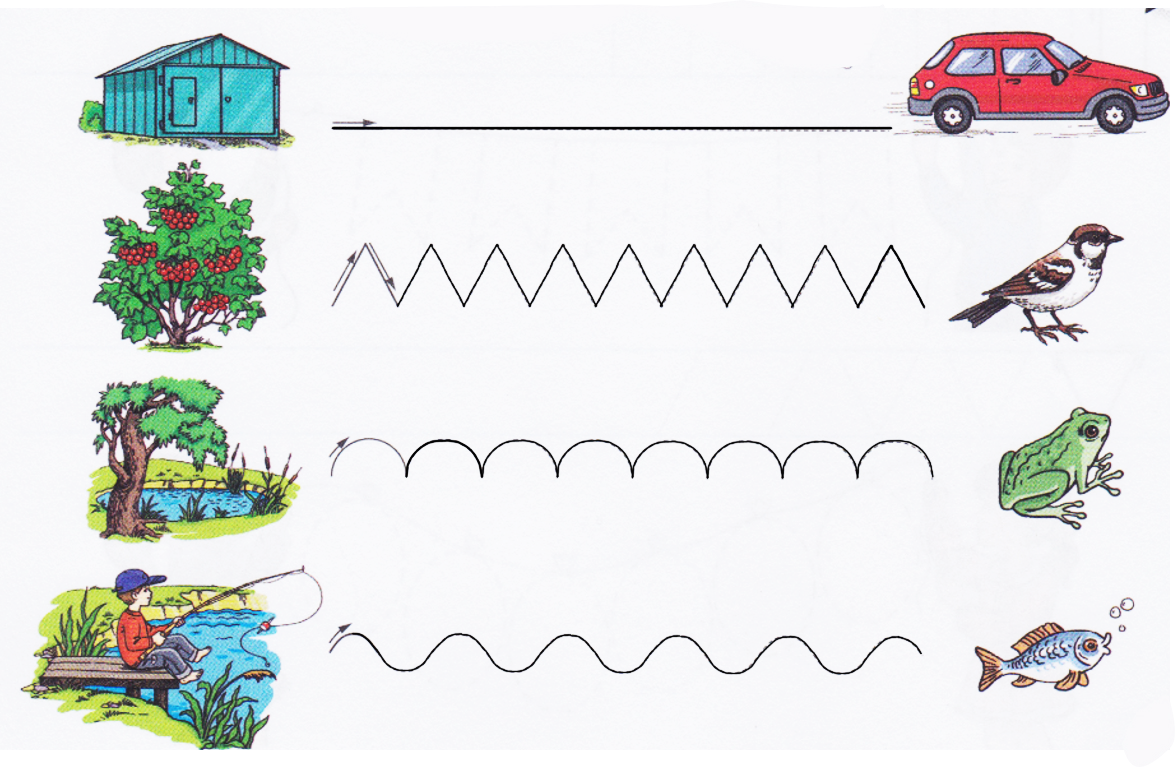 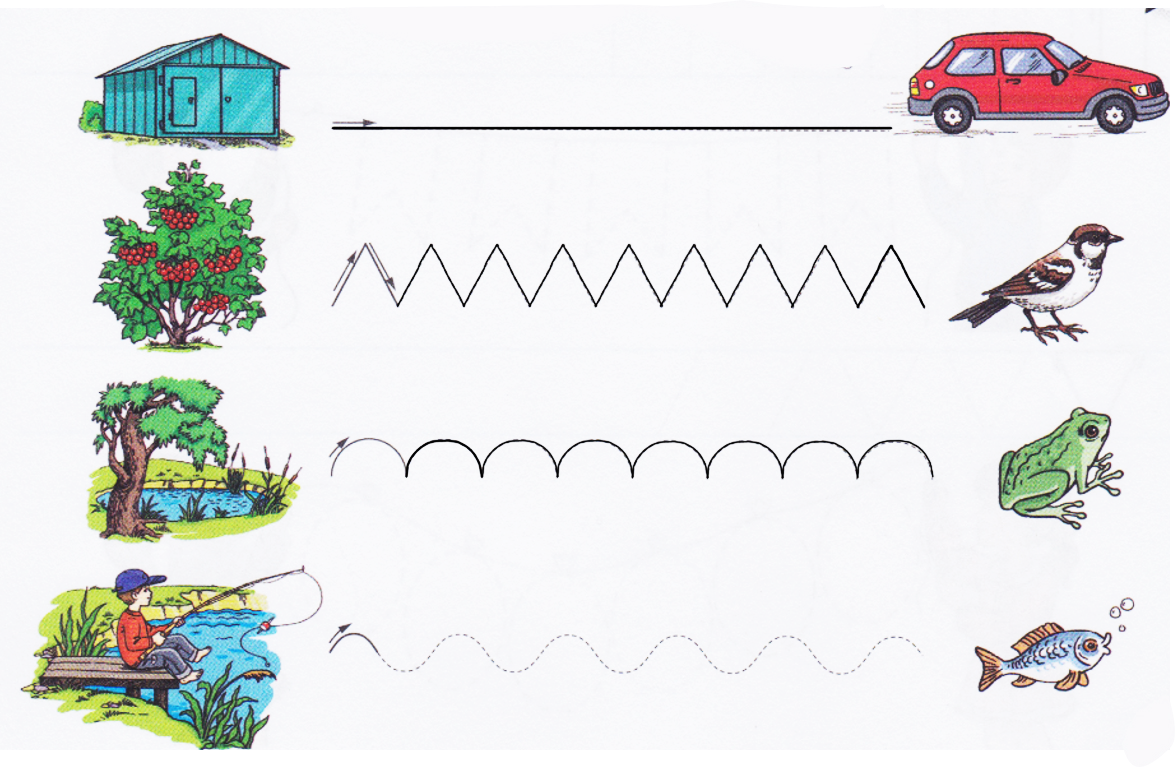 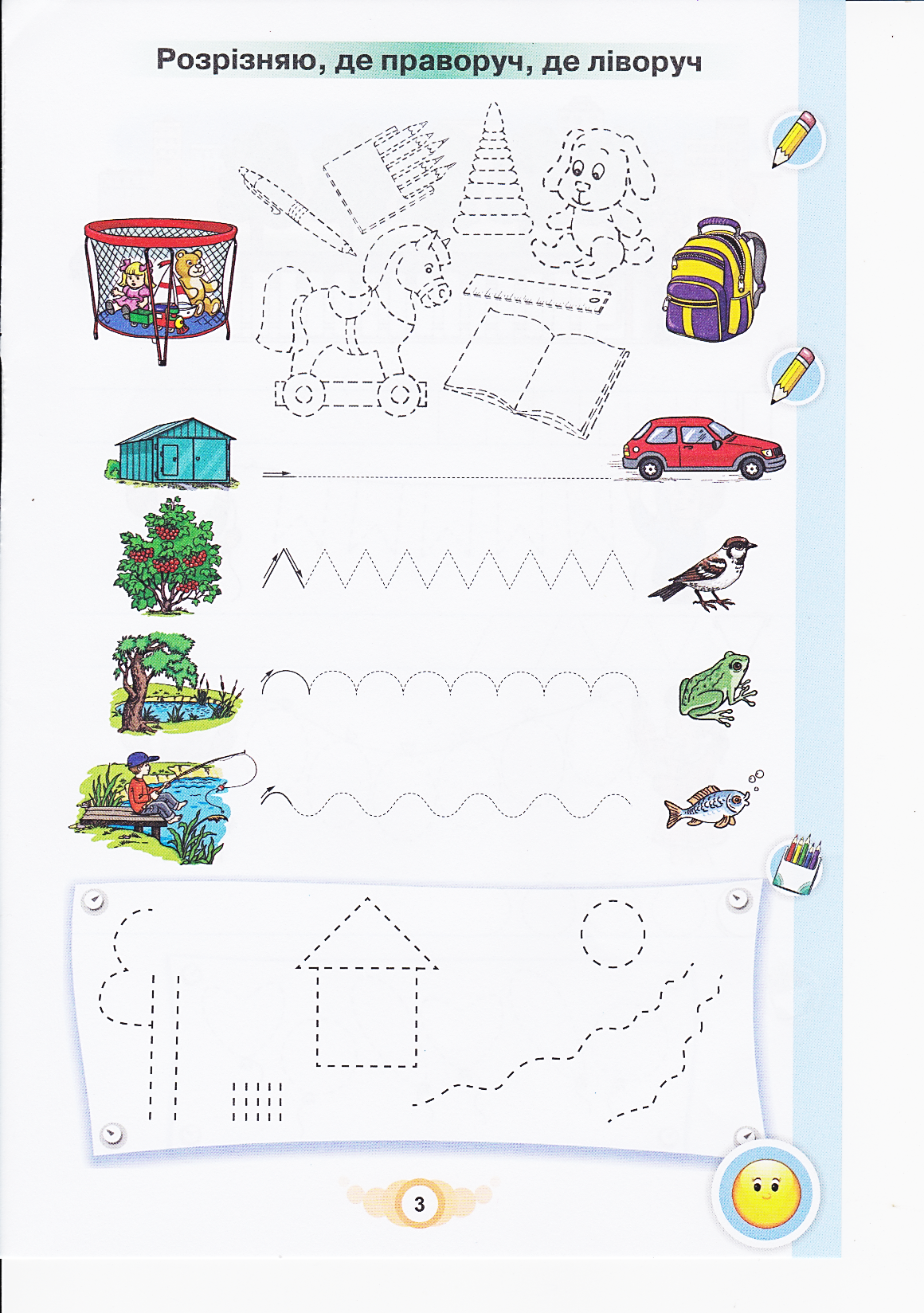 Зошит.
Сторінка
3
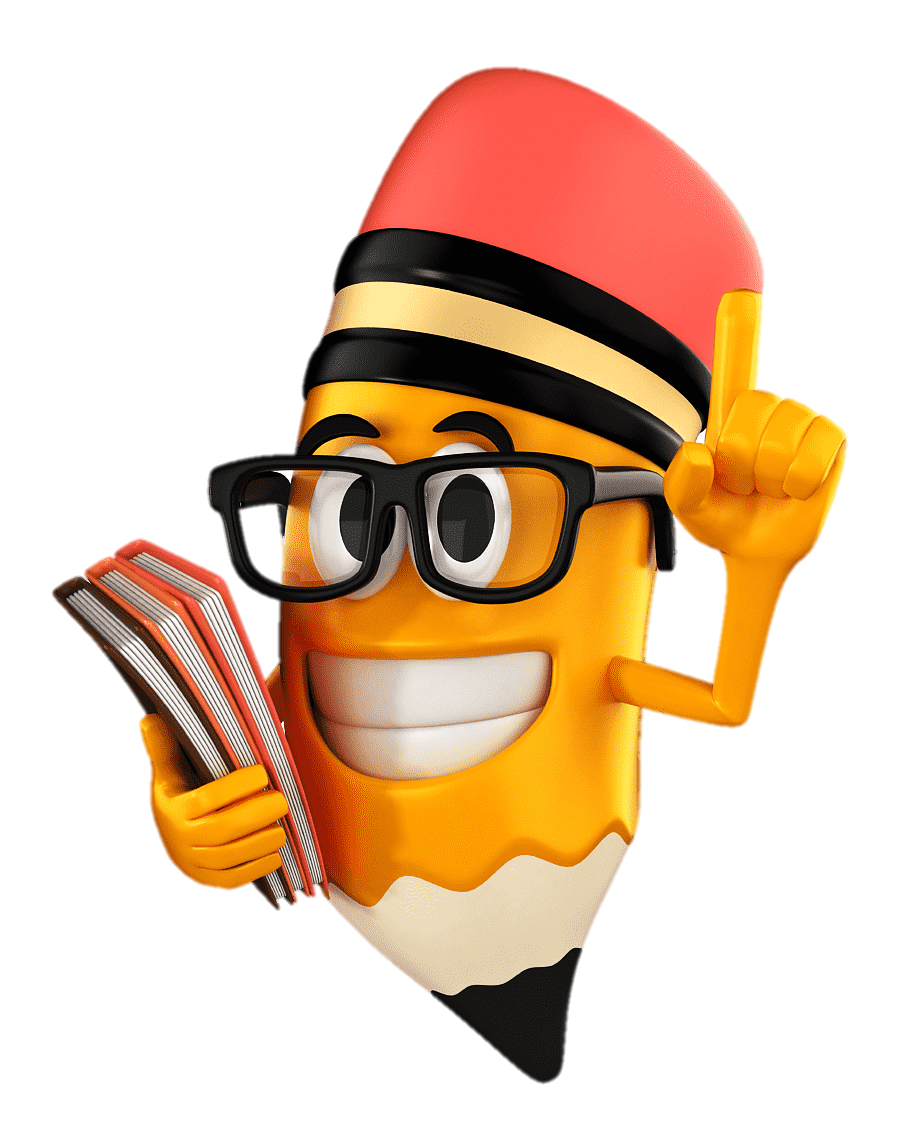 Знайдіть, що зображено внизу сторінки зошита?
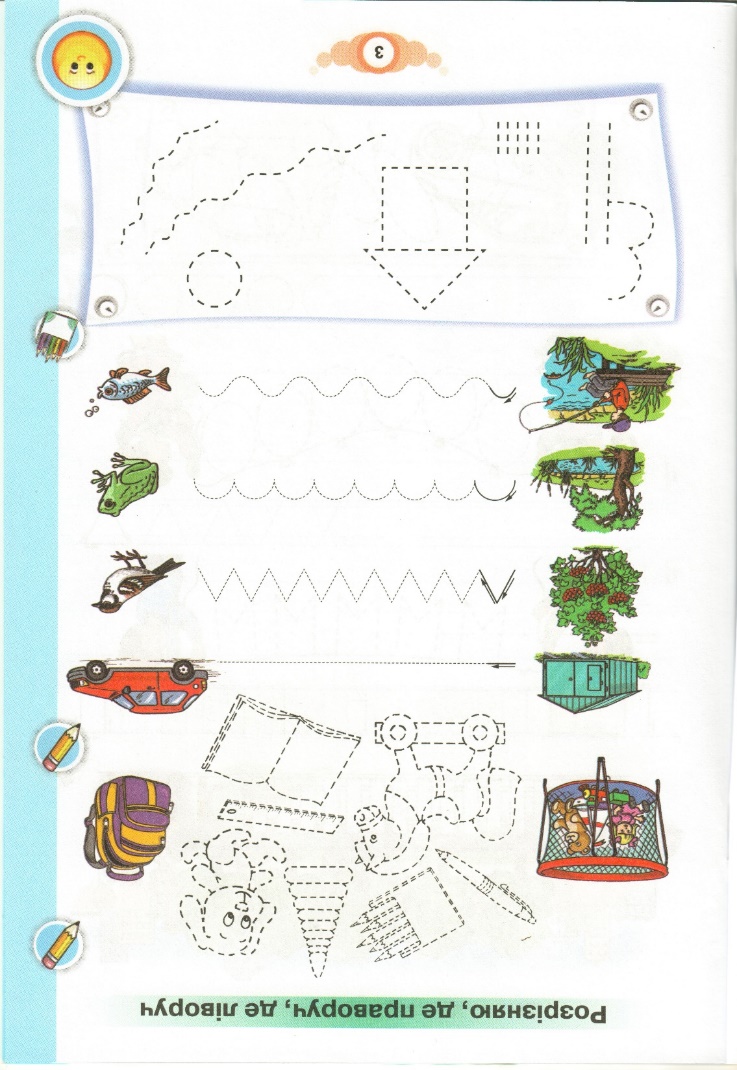 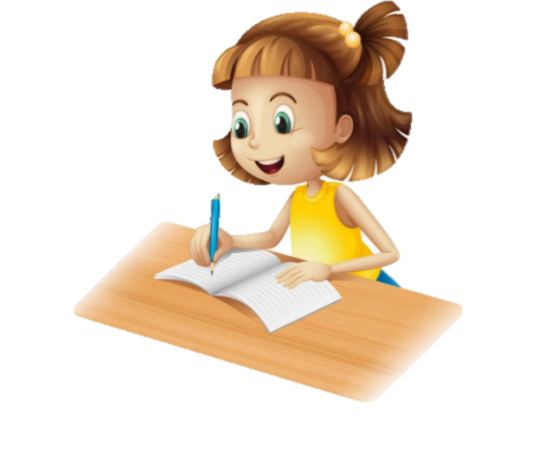 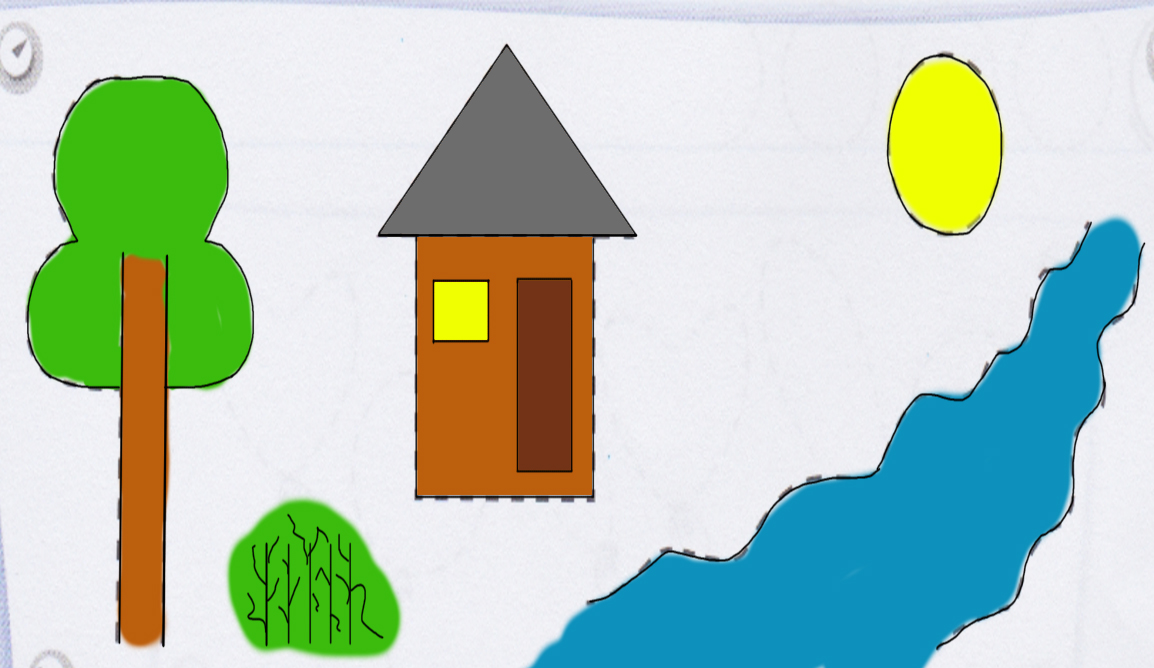 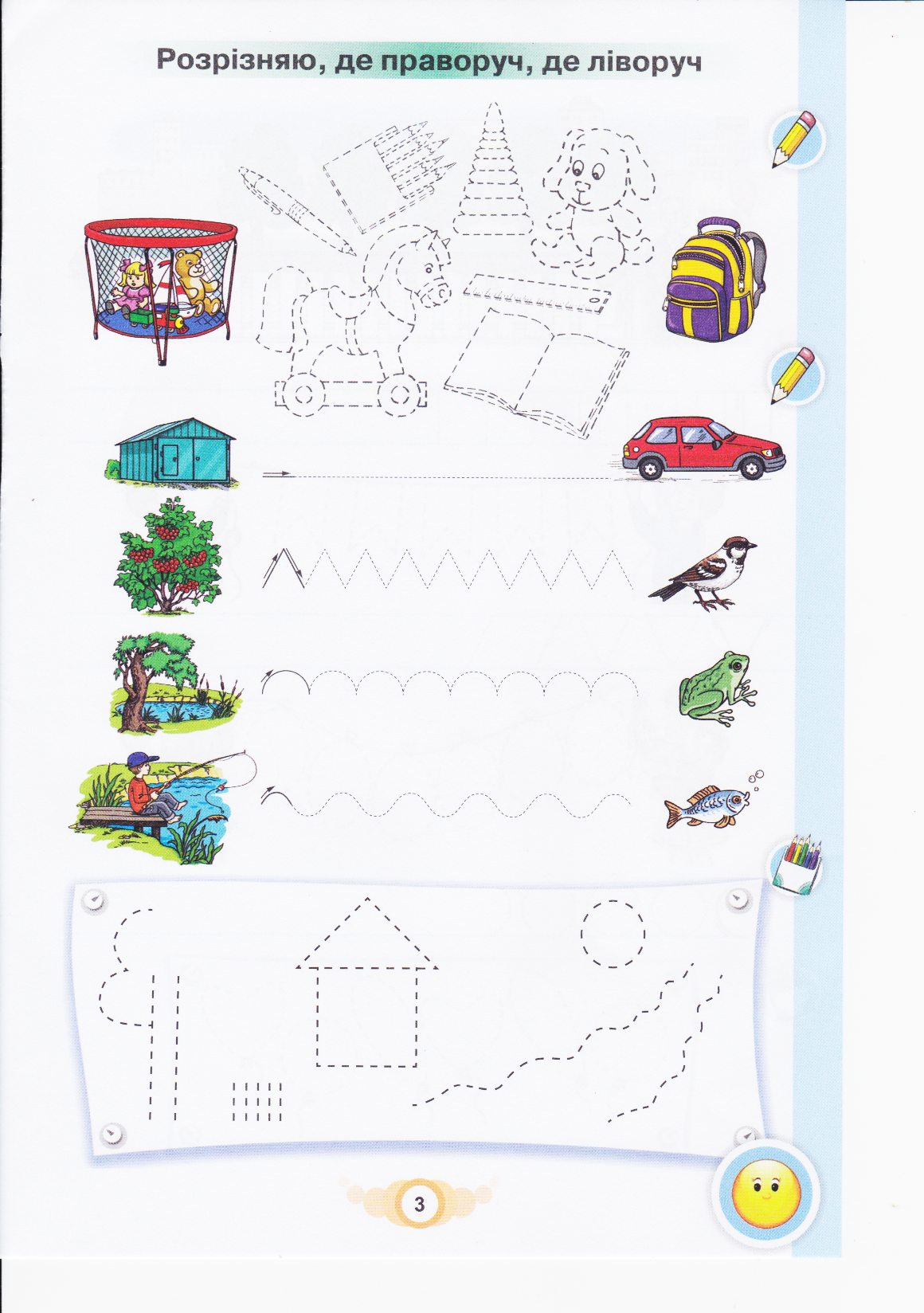 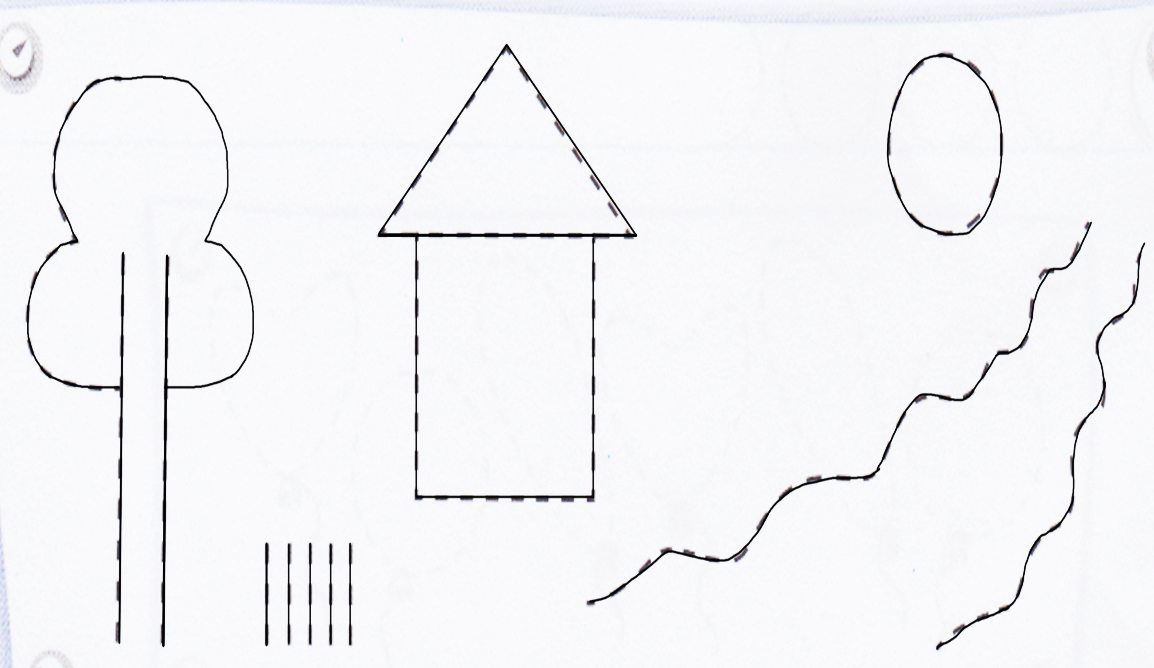 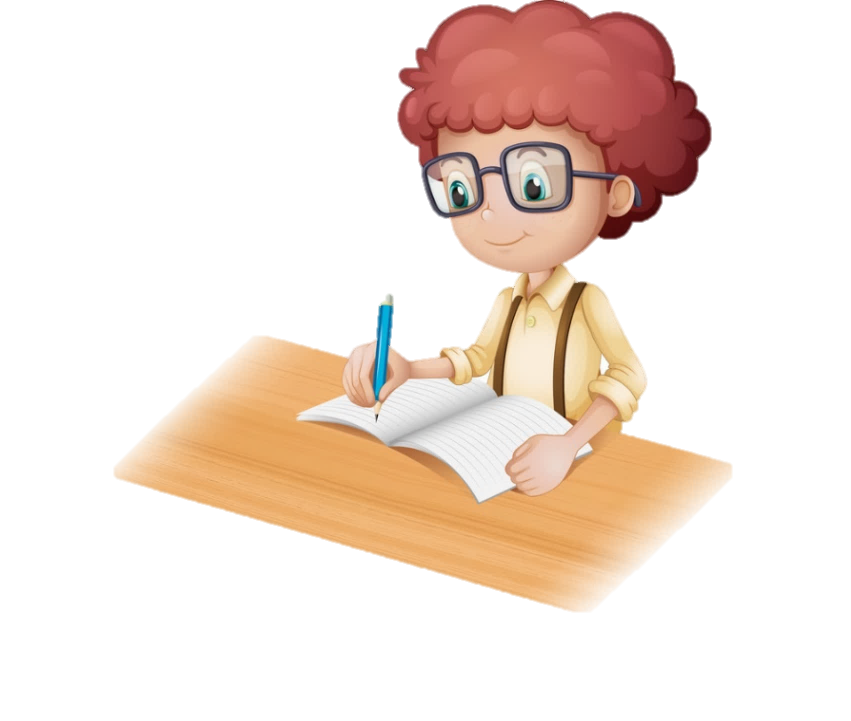 Зошит.
Сторінка
3
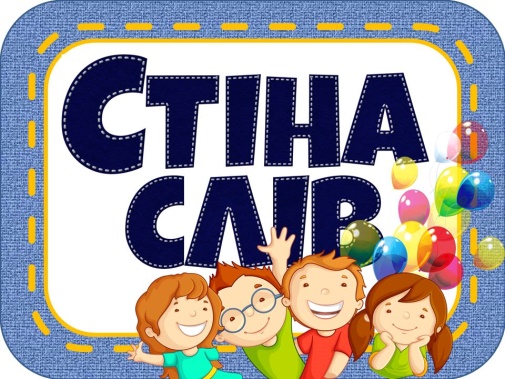 Словникова робота
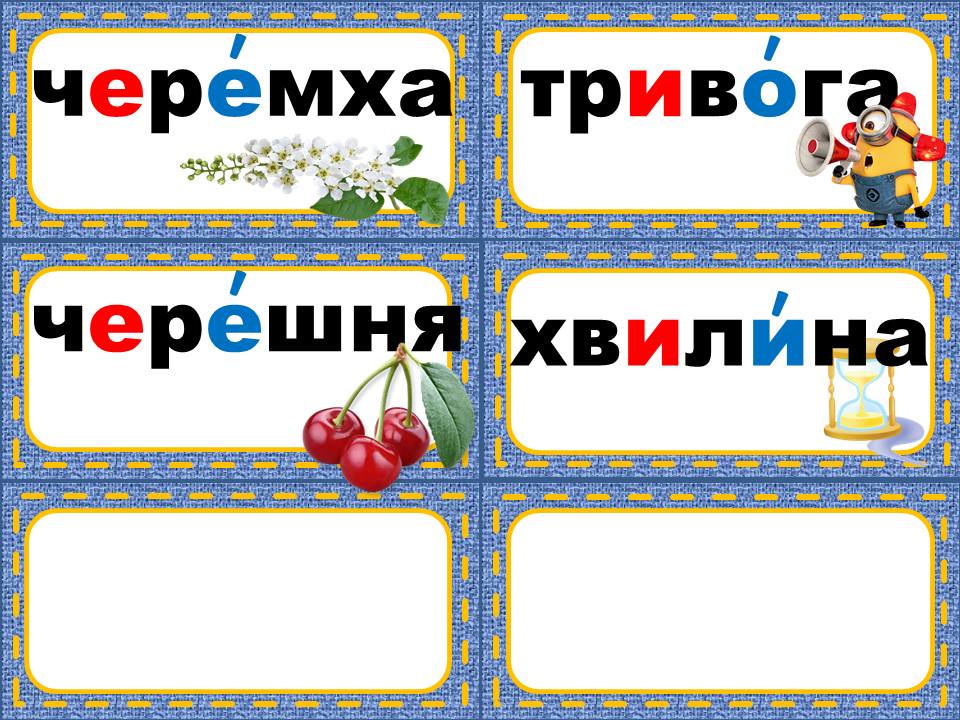 праворуч
ліворуч
ліва рука
 права рука
вліво вправо
письмо
письмове
приладдя
умовні
позначки
Online завдання
Відскануй QR-код або натисни жовтий круг!
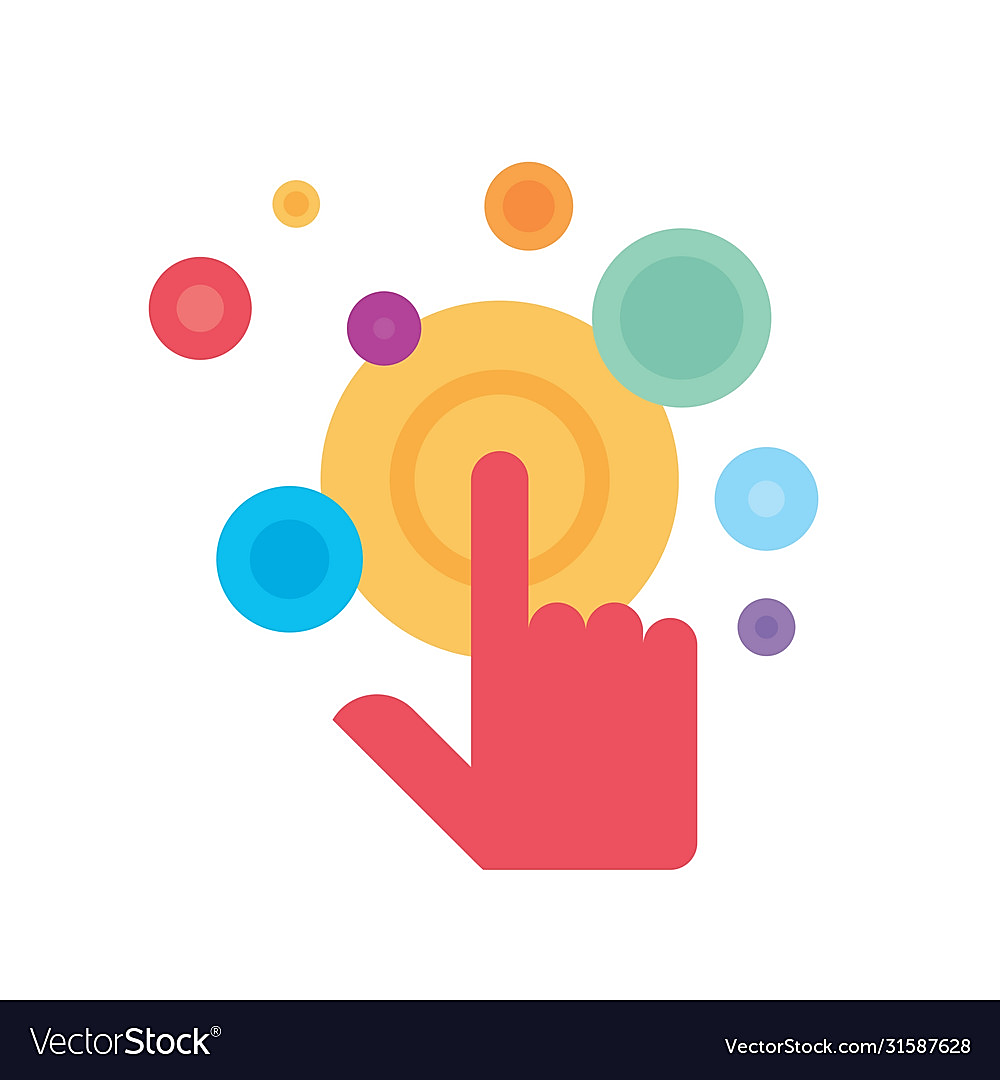 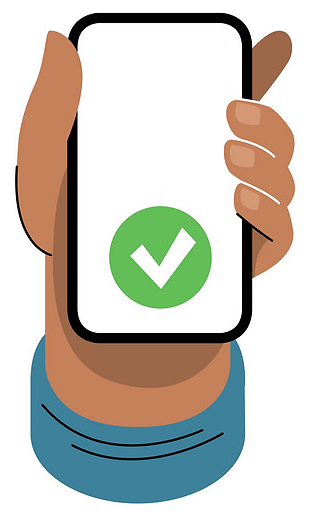 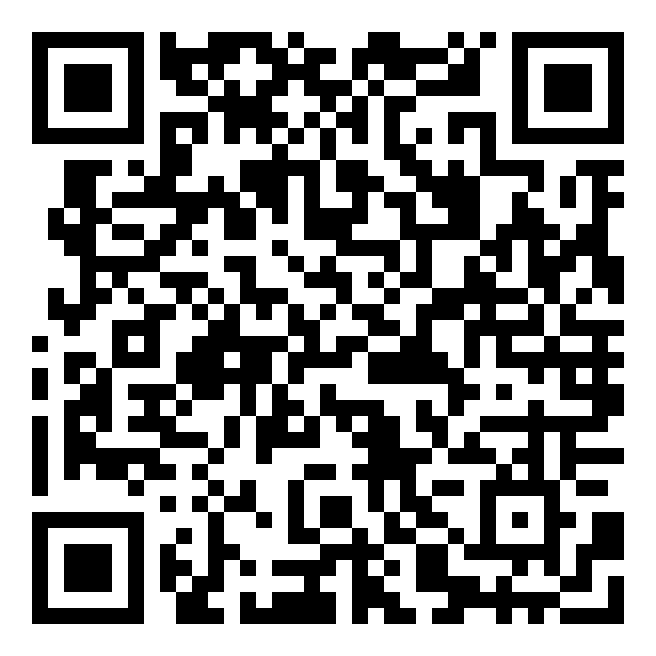 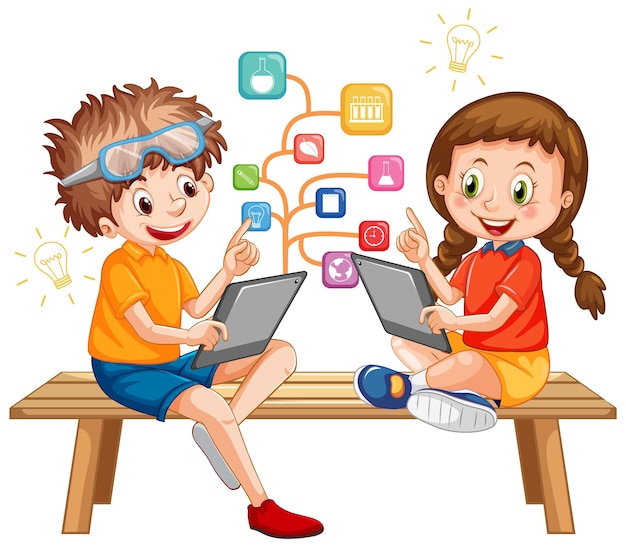 Вправа «Мікрофон»
Як називається урок?
Якою мовою ми розмовляли на уроці?
 Яких правил потрібно дотримувати на уроці?
 Як потрібно сидіти за партою під час письма?
Яке письмове приладдя допомагає вам на уроці письма?
Який настрій зараз у вас?
Чого ви навчились на уроці?
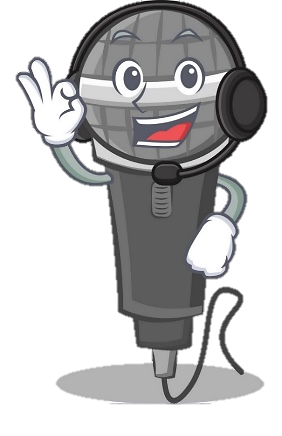 Рефлексія «Мій настрій»
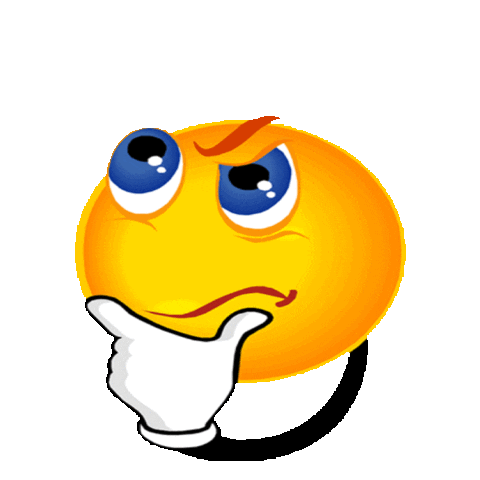 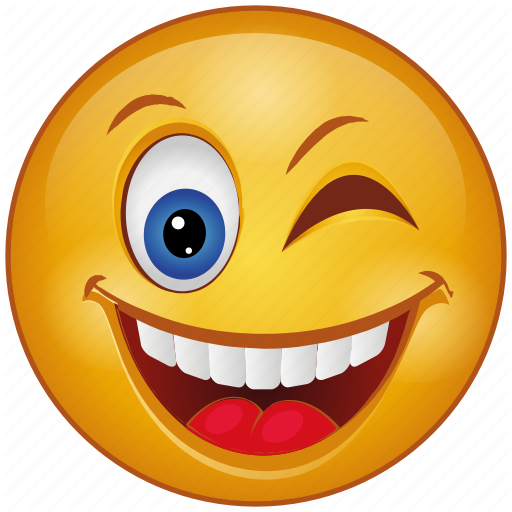 Я втомився на уроці
Було цікаво на уроці
Дуже сподобалось працювати
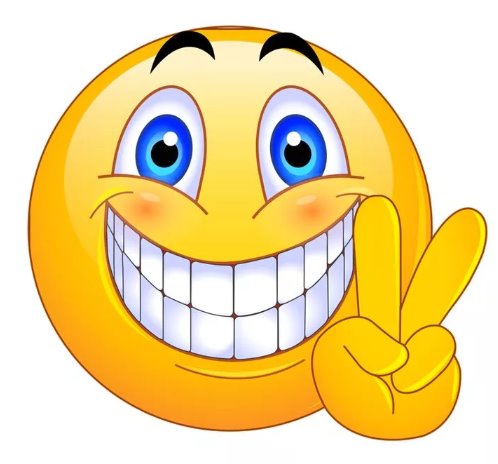 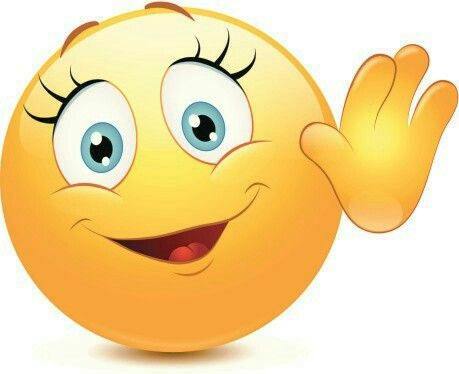 Трохи відпочину і повернуся